МИНИСТЕРСТВО  ОБРАЗОВАНИЯ
РЕСПУБЛИКИ МОРДОВИЯ
ПОРТФОЛИО
Крапивиной Натальи Николаевны

ВОСПИТАТЕЛЯ МУНИЦИПАЛЬНОГО АВТОНОМНОГО ДОШКОЛЬНОГО ОБРАЗОВАТЕЛЬНОГО УЧРЕЖДЕНИЯ
«ЦЕНТР РАЗВИТИЯ РЕБЕНКА – ДЕТСКИЙ САД №4»
ГОРОДСКОГО ОКРУГА САРАНСК

(Представлен материал за период работы с 2018 – 2022 год)
Крапивина Наталья Николаевна,
воспитатель  МАДОУ «Центр развития ребенка детский сад №4»
Дата рождения: 24.10.1987
Профессиональное образование: высшее, «МГПИ им. М.Е. Евсевьева», 2009 г.
Специальность: «Педагогика и методика начального образования»  
Квалификация: «Учитель начальных классов»
№ диплома:  3919, 30 июня 2009.
Диплом о профессиональной переподготовке дошкольного образования: ГБУ ДПО  «Мордовский республиканский институт образования»
По программе: «Педагогика и методика дошкольного образования»
Квалификация:  «Воспитатель»
№ диплома: 2628, 13. 10. 2016.
Стаж педагогической работы : 9 лет
Общий трудовой стаж: 12 лет
Наличие квалификационной категории: первая
Дата последней аттестации: (приказ   МО РМ  №143 от 20.02.2018 г.).
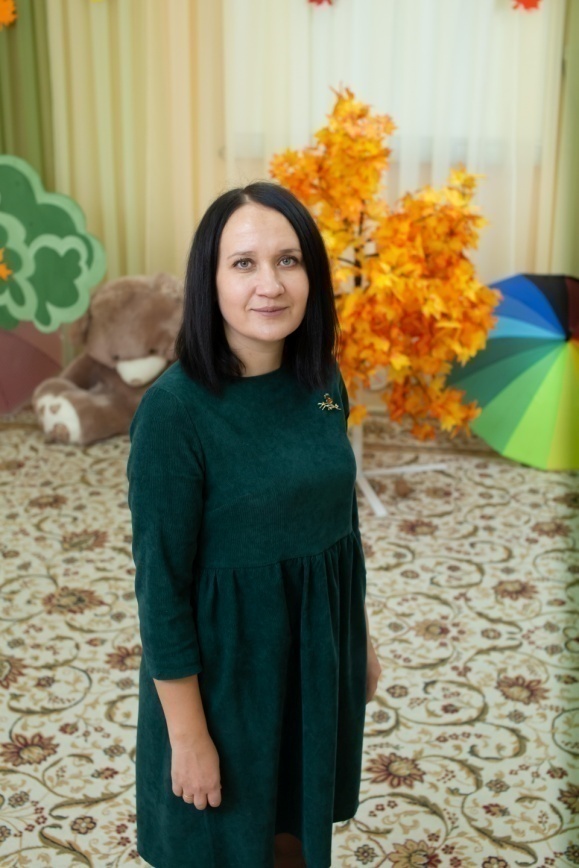 Представление инновационного педагогического опытана сайте МАДОУ «Центр развития ребенка – детский сад №4»
  тема: «Правила дорожного движения – основы безопасности
дошкольника»
https://ds4sar.schoolrm.ru/
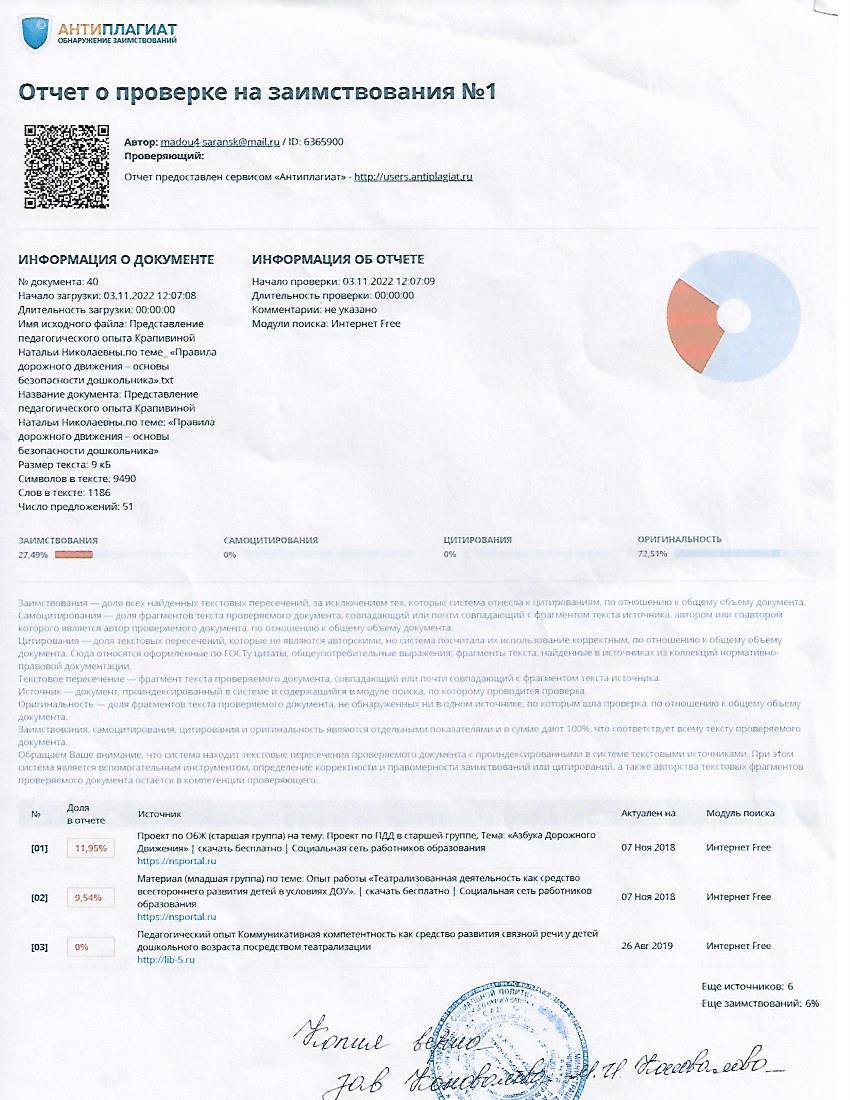 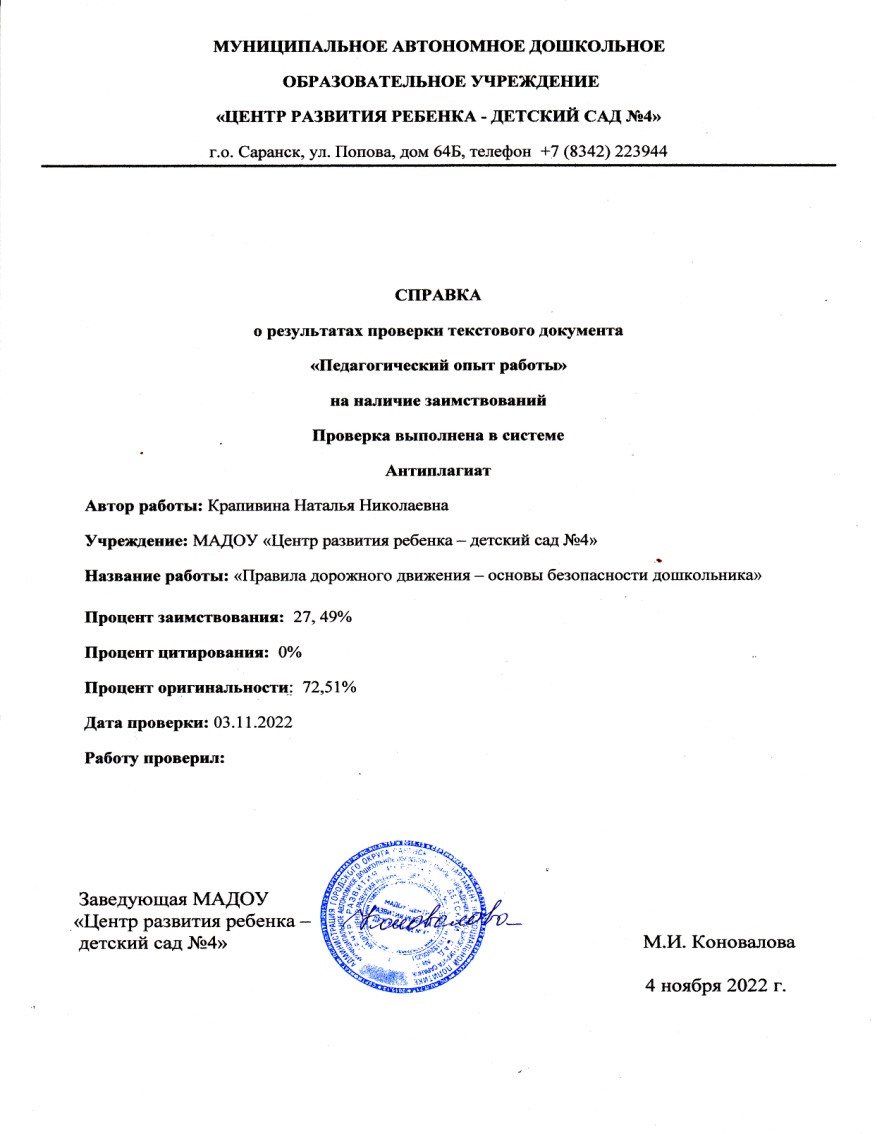 1. Участие в инновационной        (экспериментальной) деятельности.
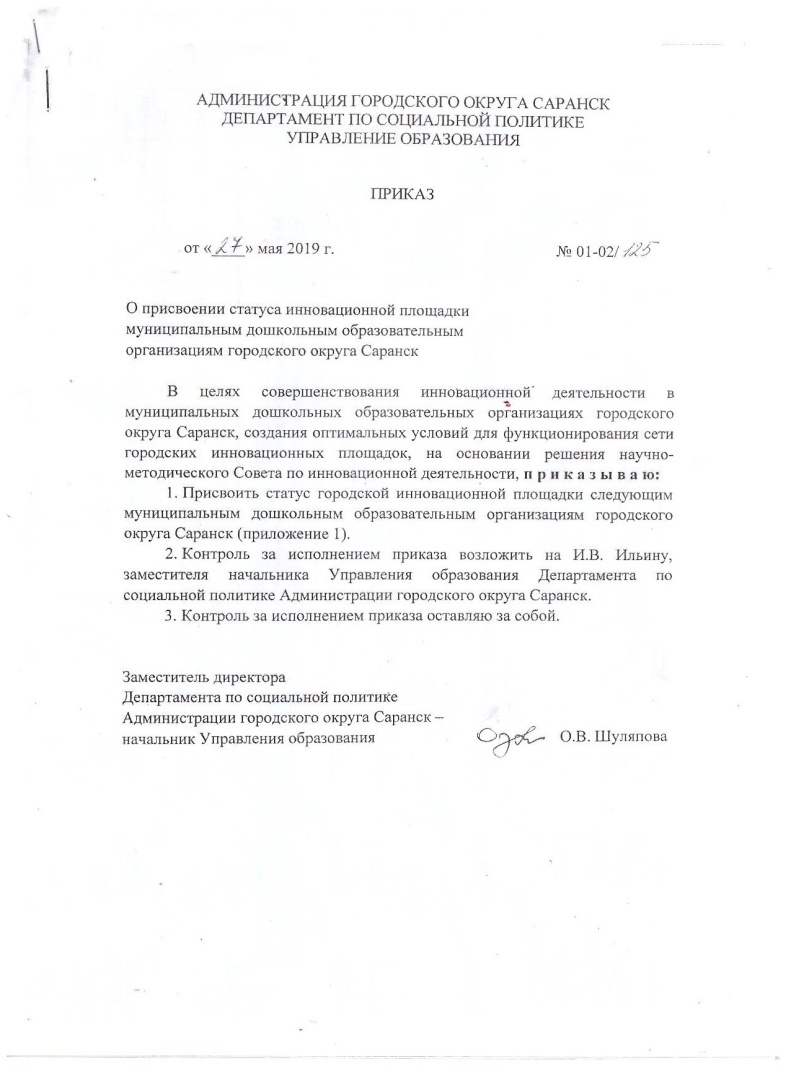 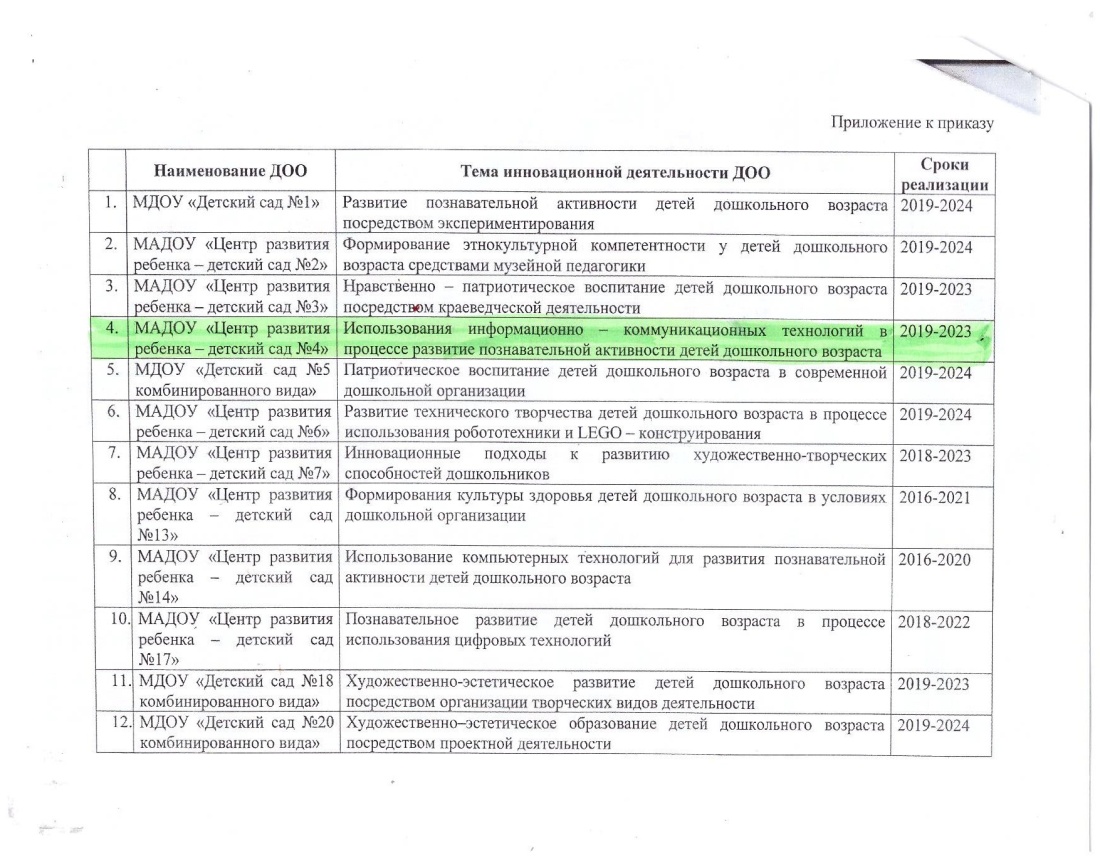 Участие в инновационной      
  (экспериментальной) деятельности.
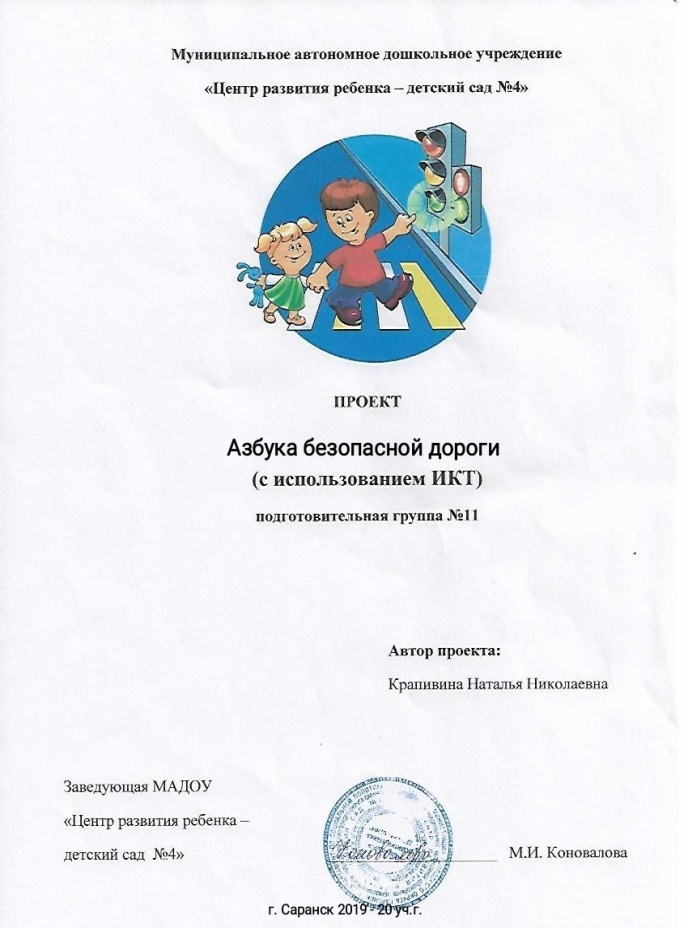 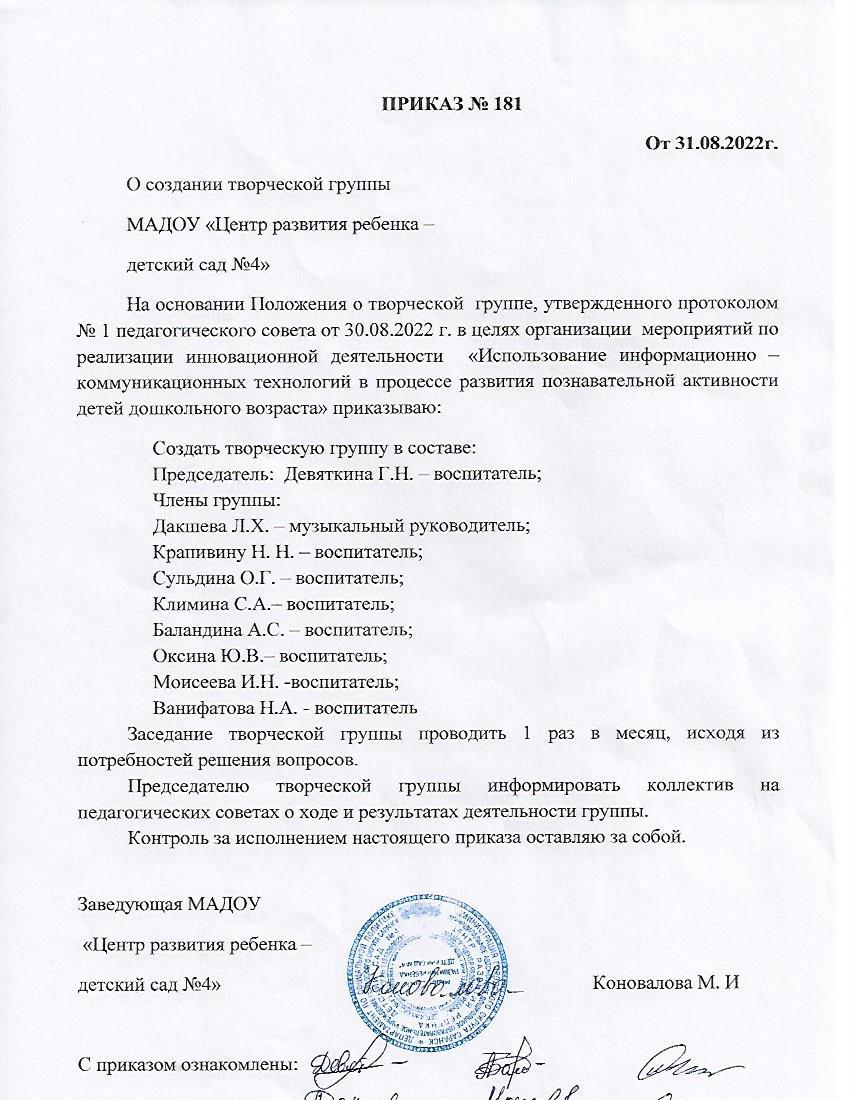 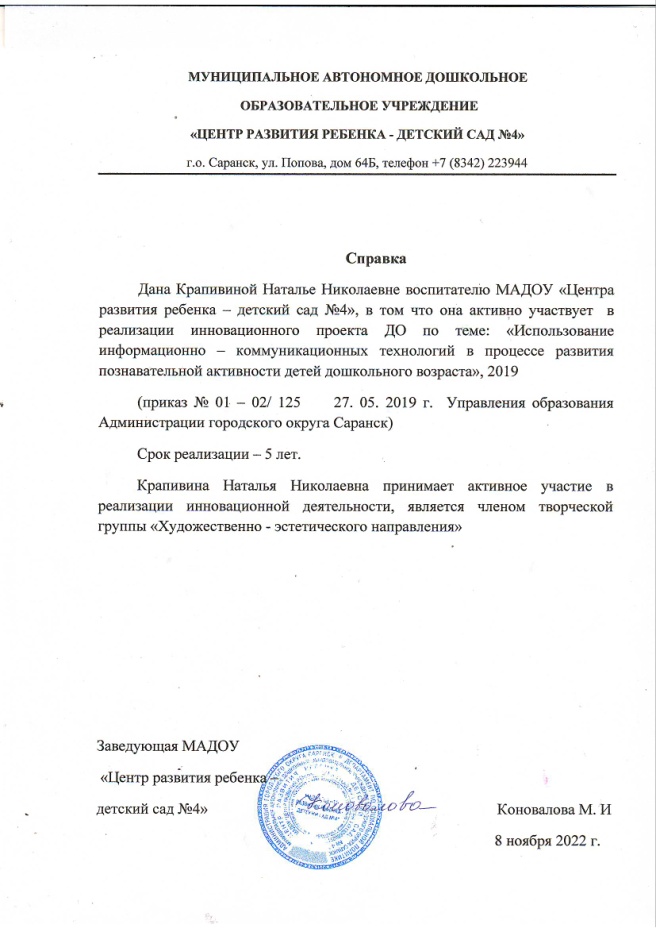 3.Наличие публикаций
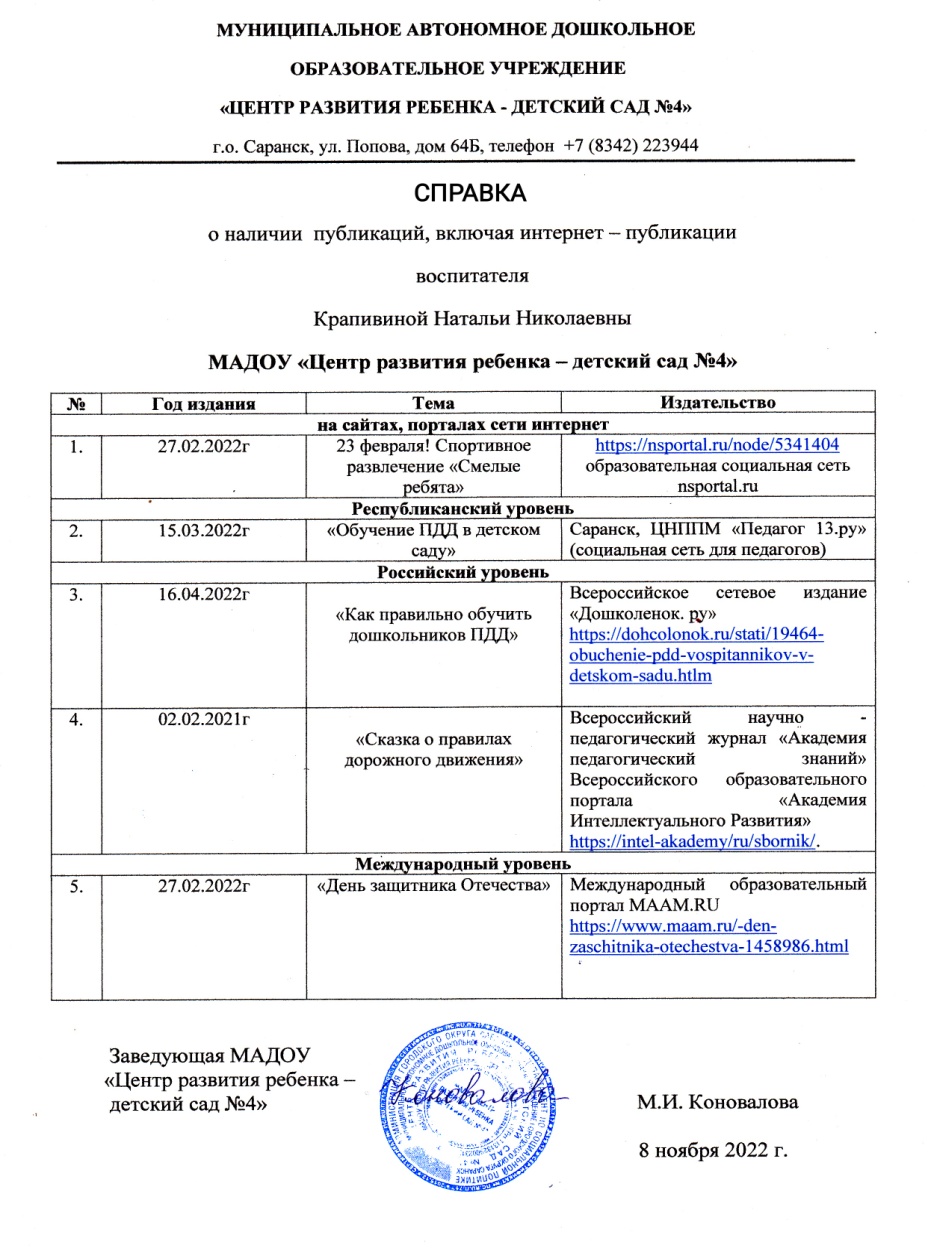 3.Наличие публикаций
  на сайтах, порталах сети интернет
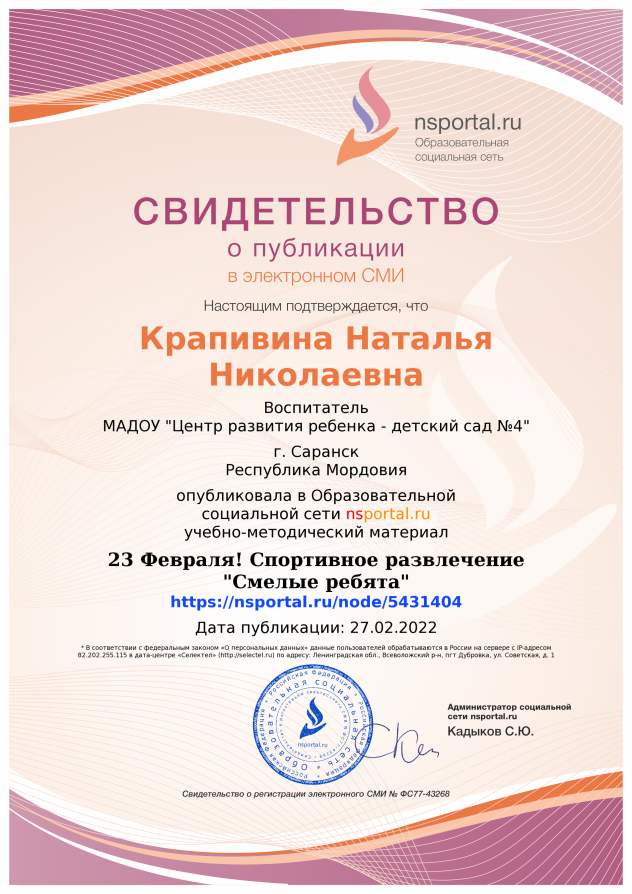 3.Наличие публикаций
  Республиканский уровень
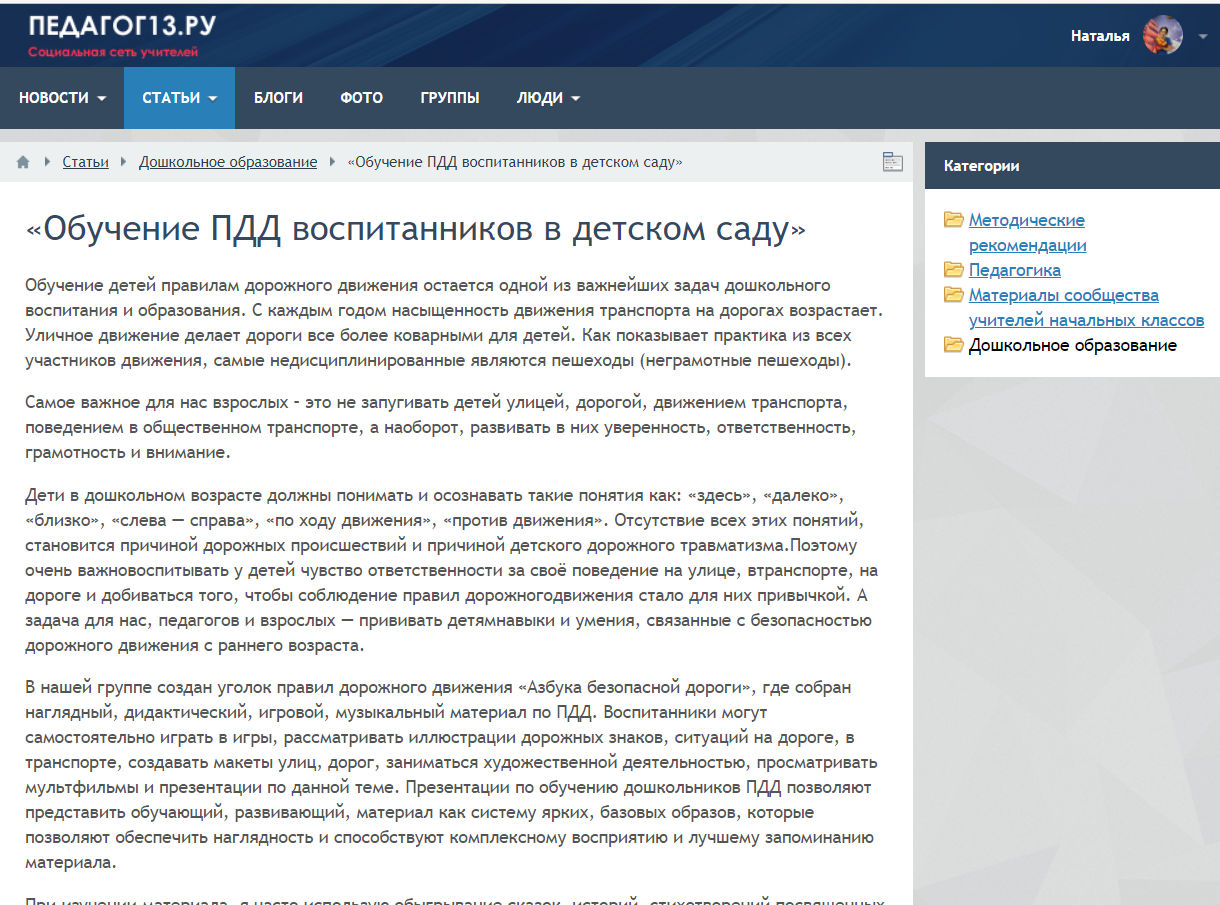 3.Наличие публикаций
  Российский уровень
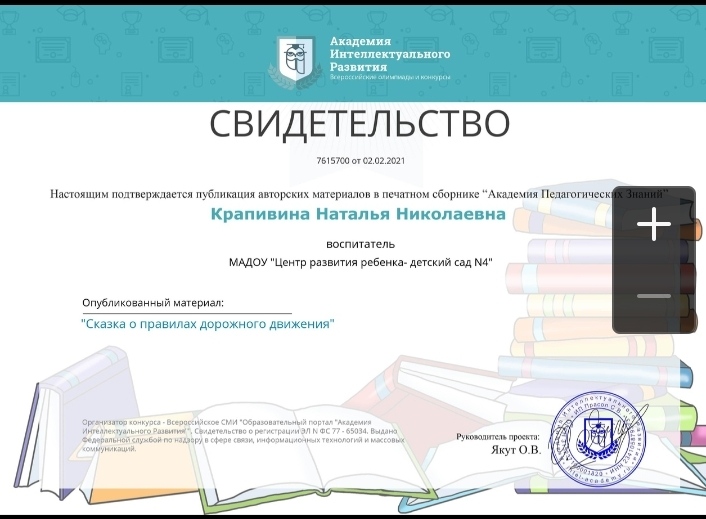 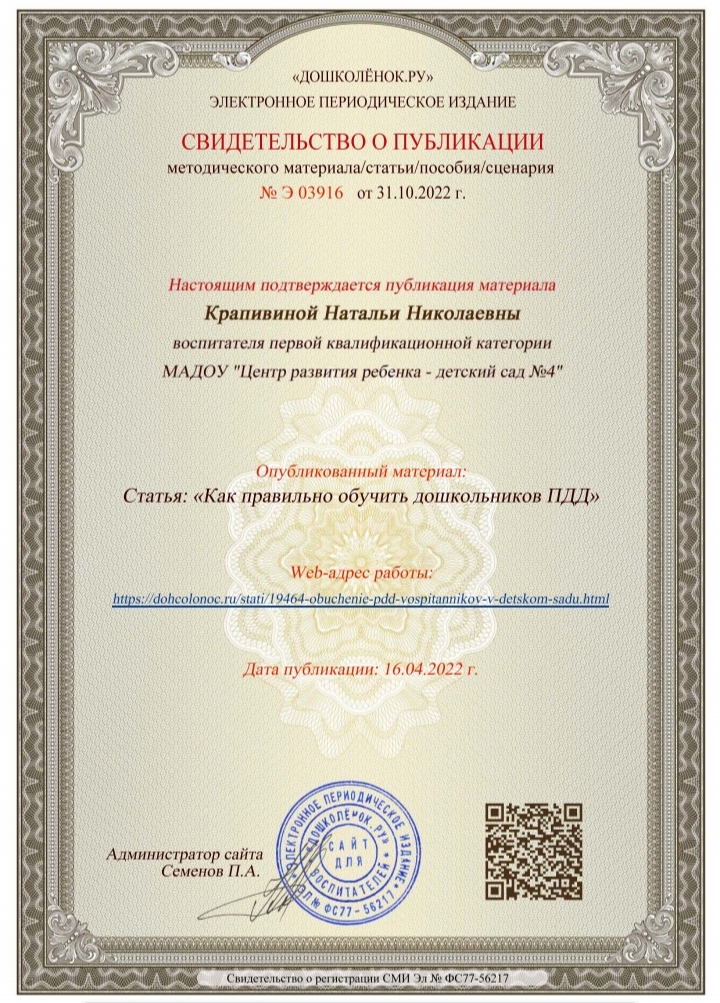 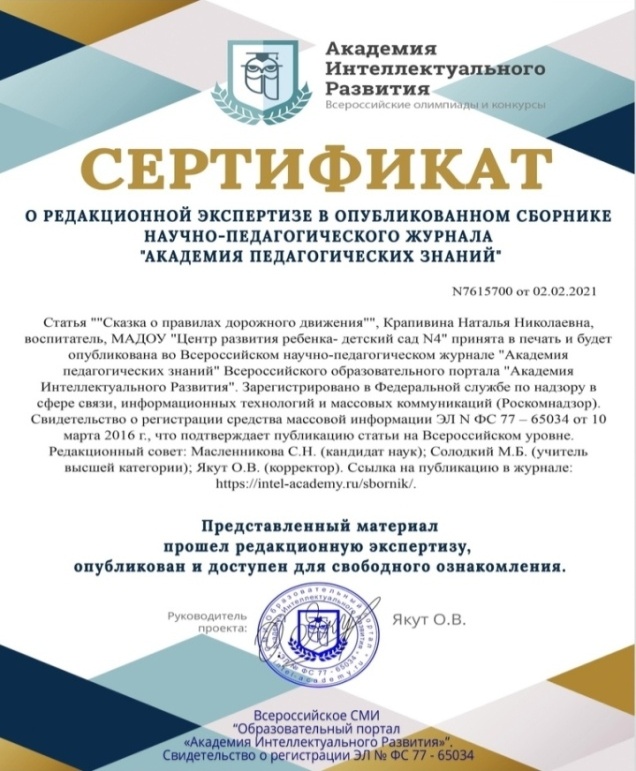 3.Наличие публикаций
 Международный уровень
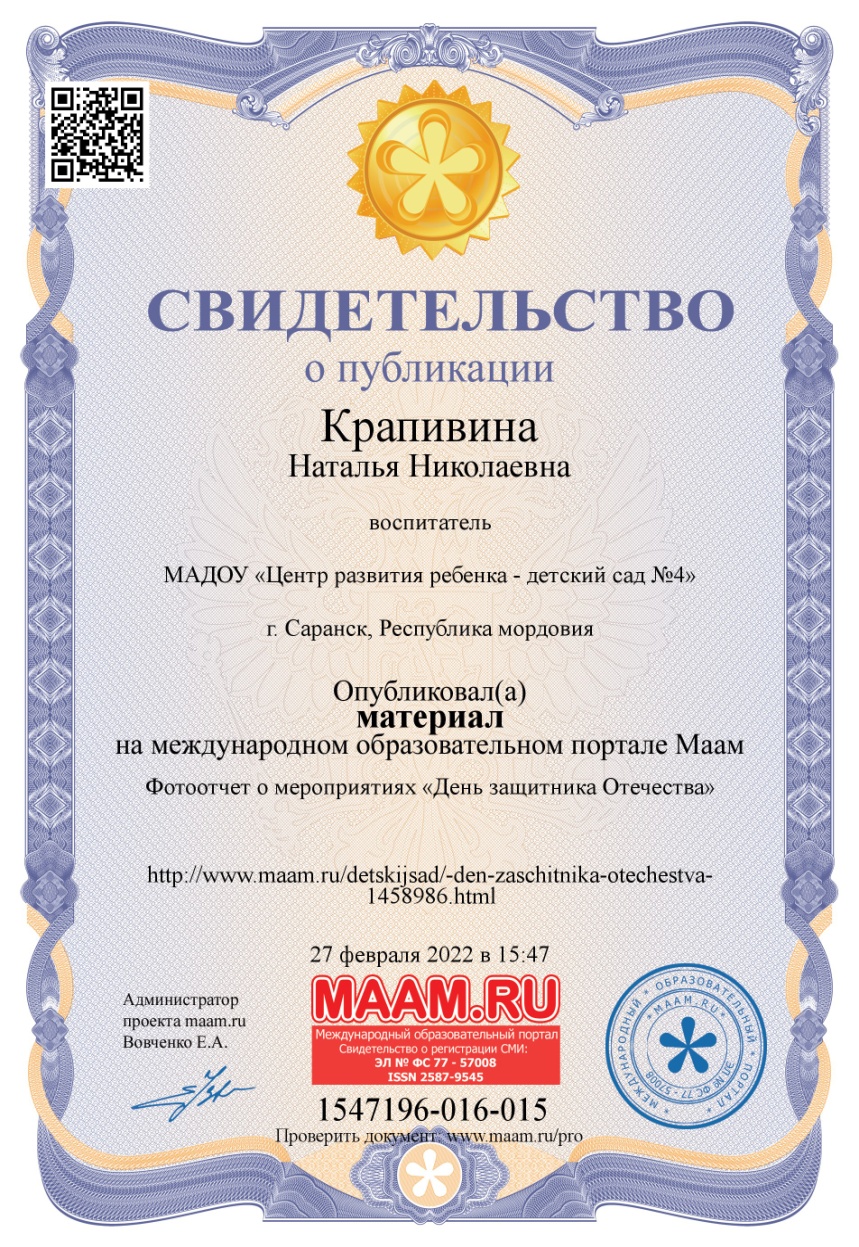 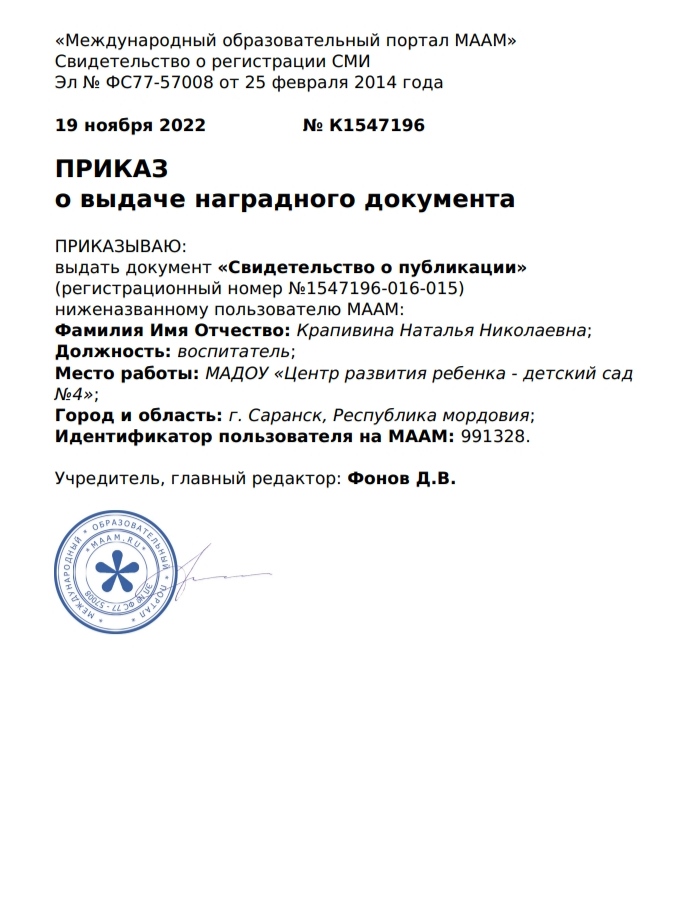 4. Результаты участия воспитанников  в конкурсах, выставках, турнирах, соревнованиях,  акциях, фестивалях
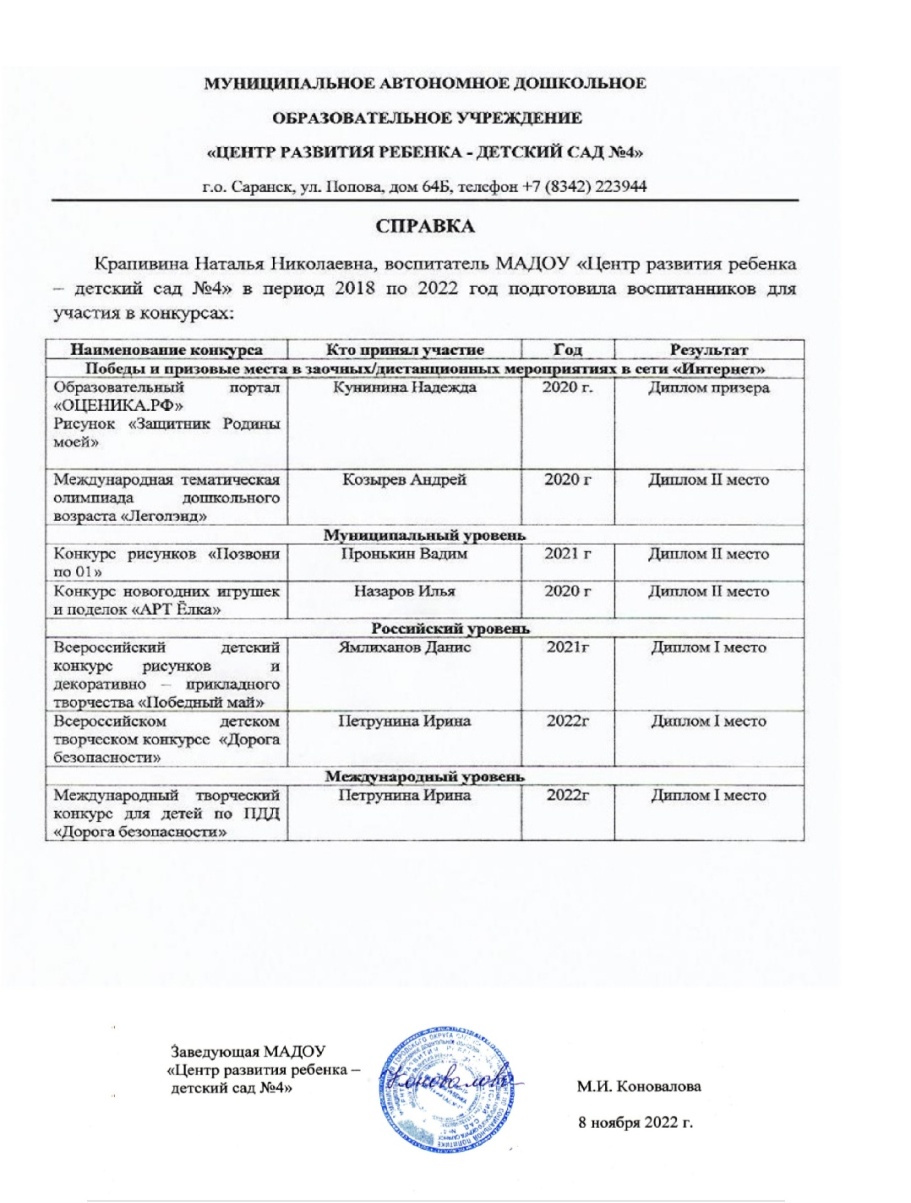 Победы  и призовые места в заочных /дистанционных
 мероприятиях в сети  «Интернет»
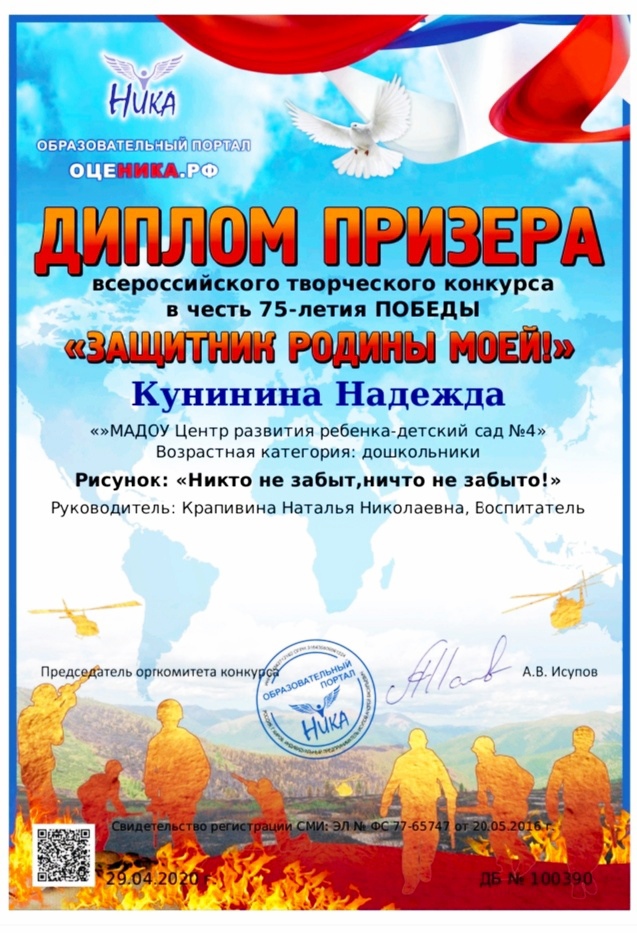 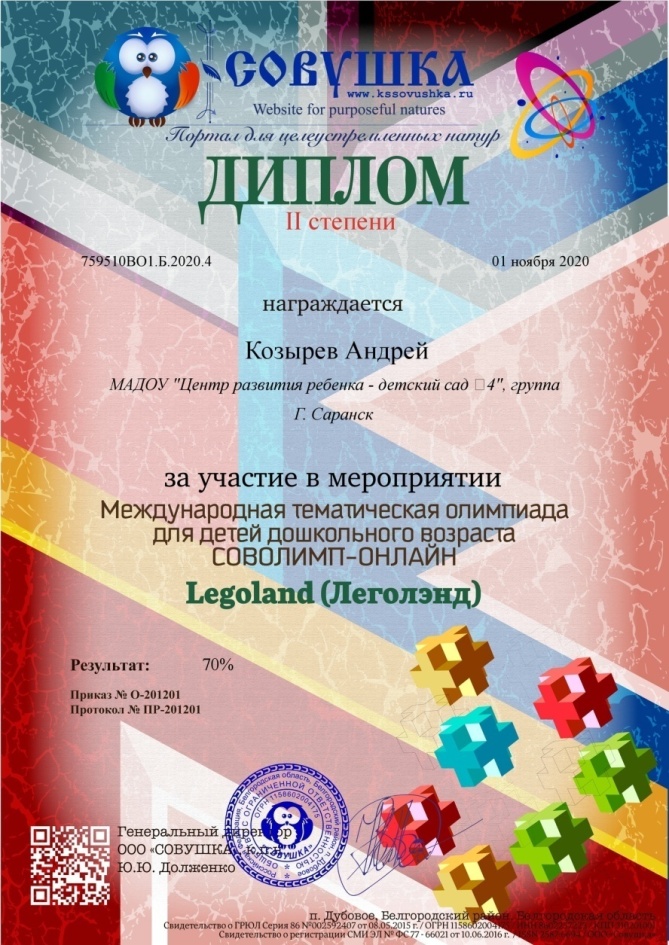 Муниципальный уровень
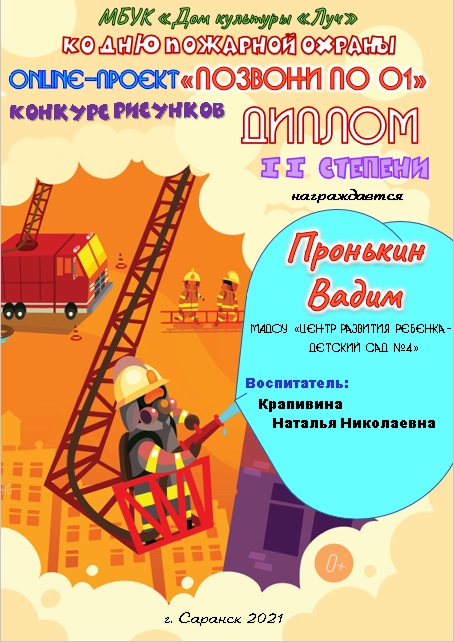 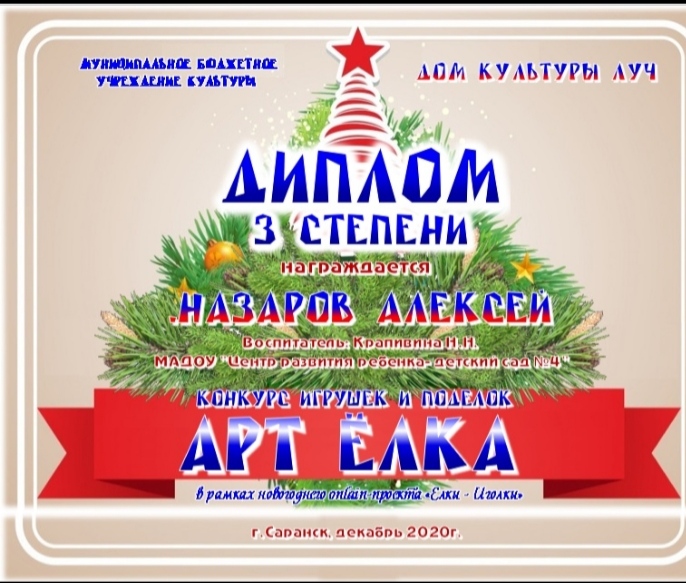 Российский уровень
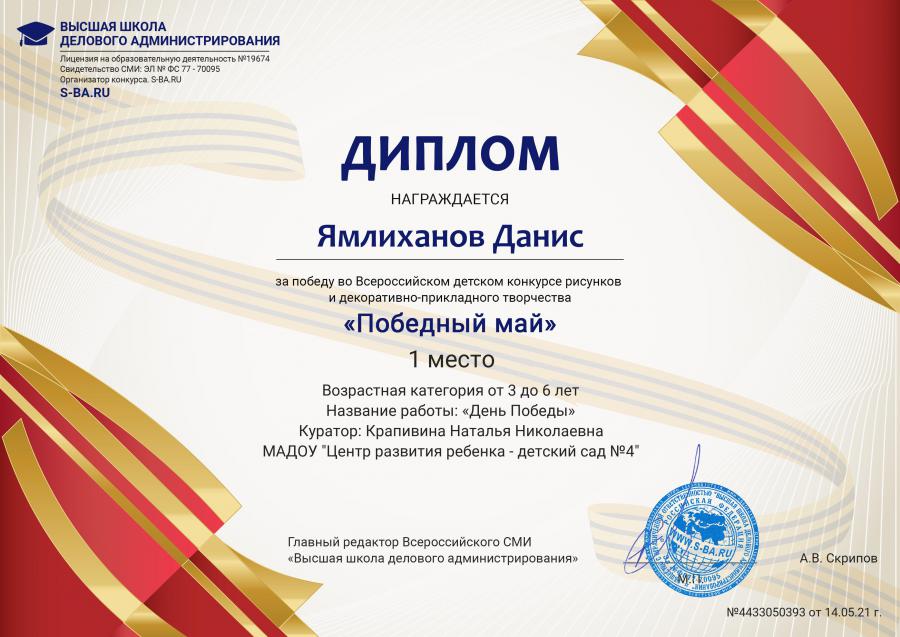 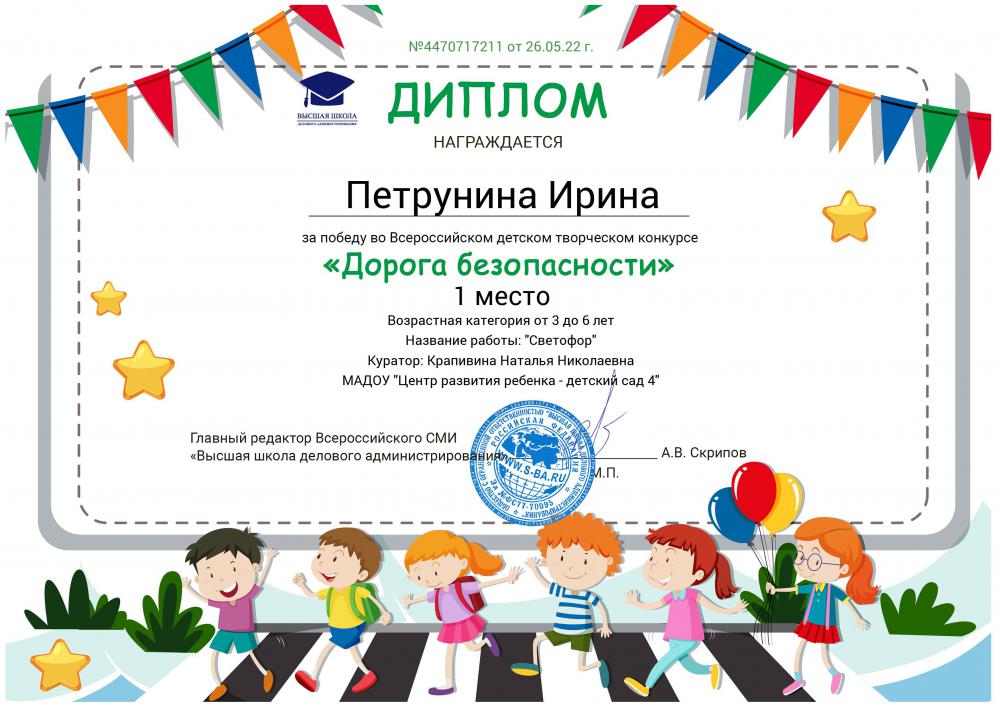 Международный уровень
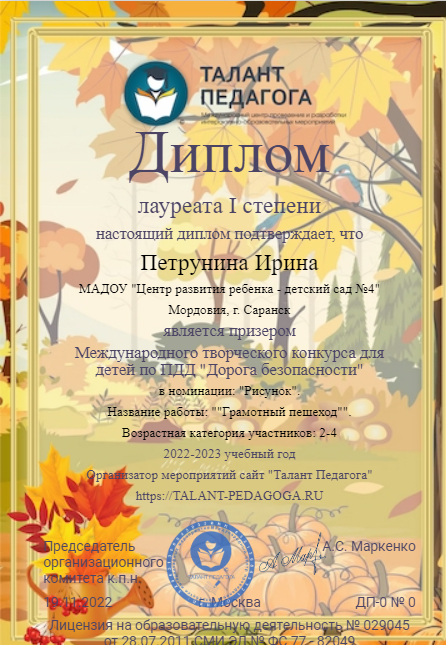 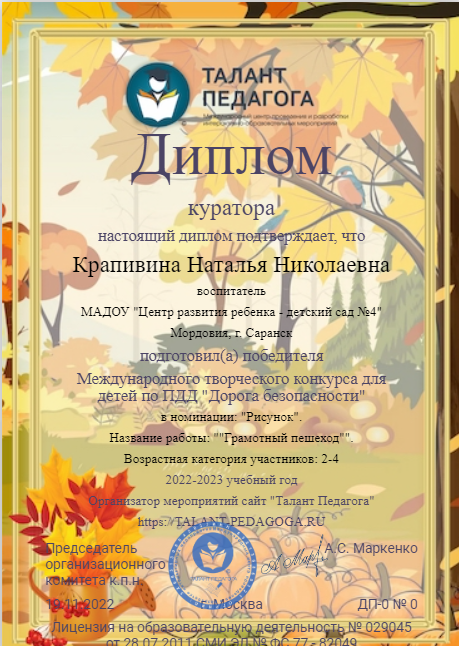 6. Выступления на заседаниях  
методических советов, научно – практических конференциях , педагогических чтениях, семинарах, секциях, форумах, радиопередачах (очно)
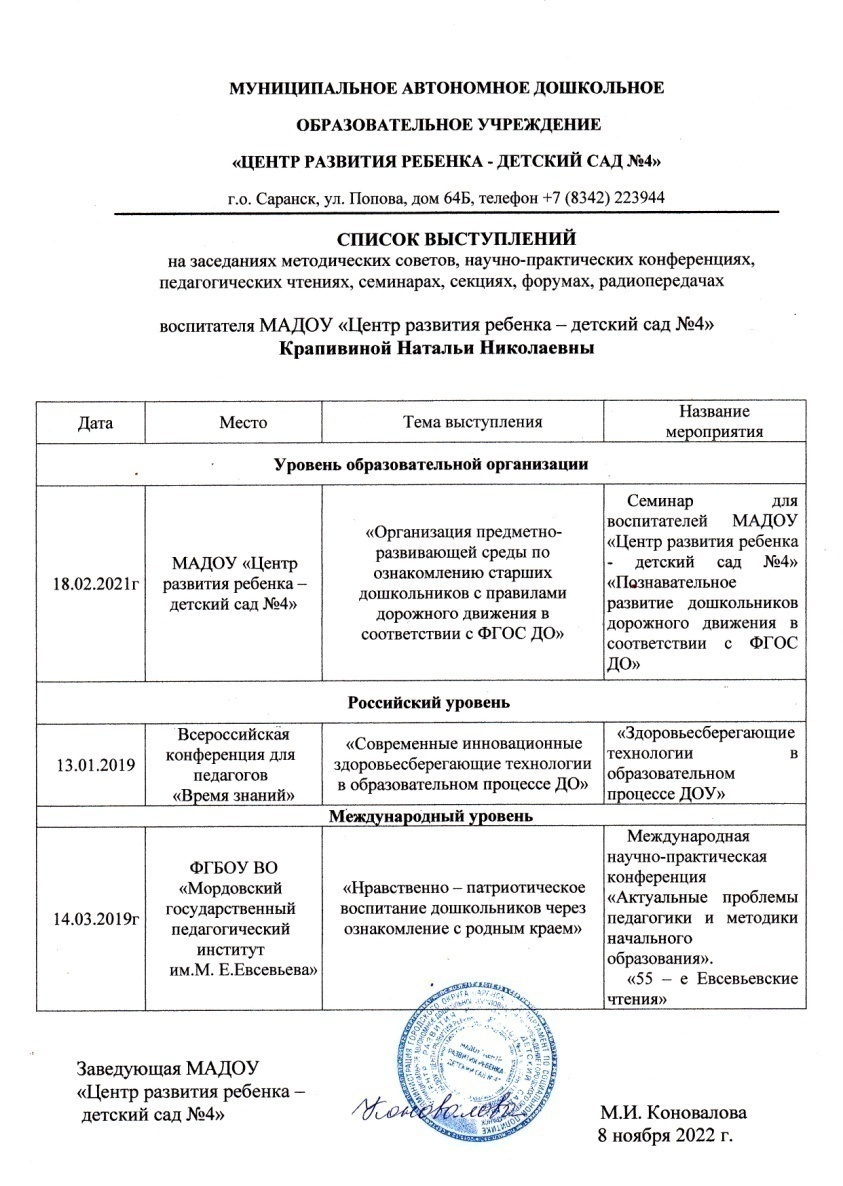 Уровень образовательной организации
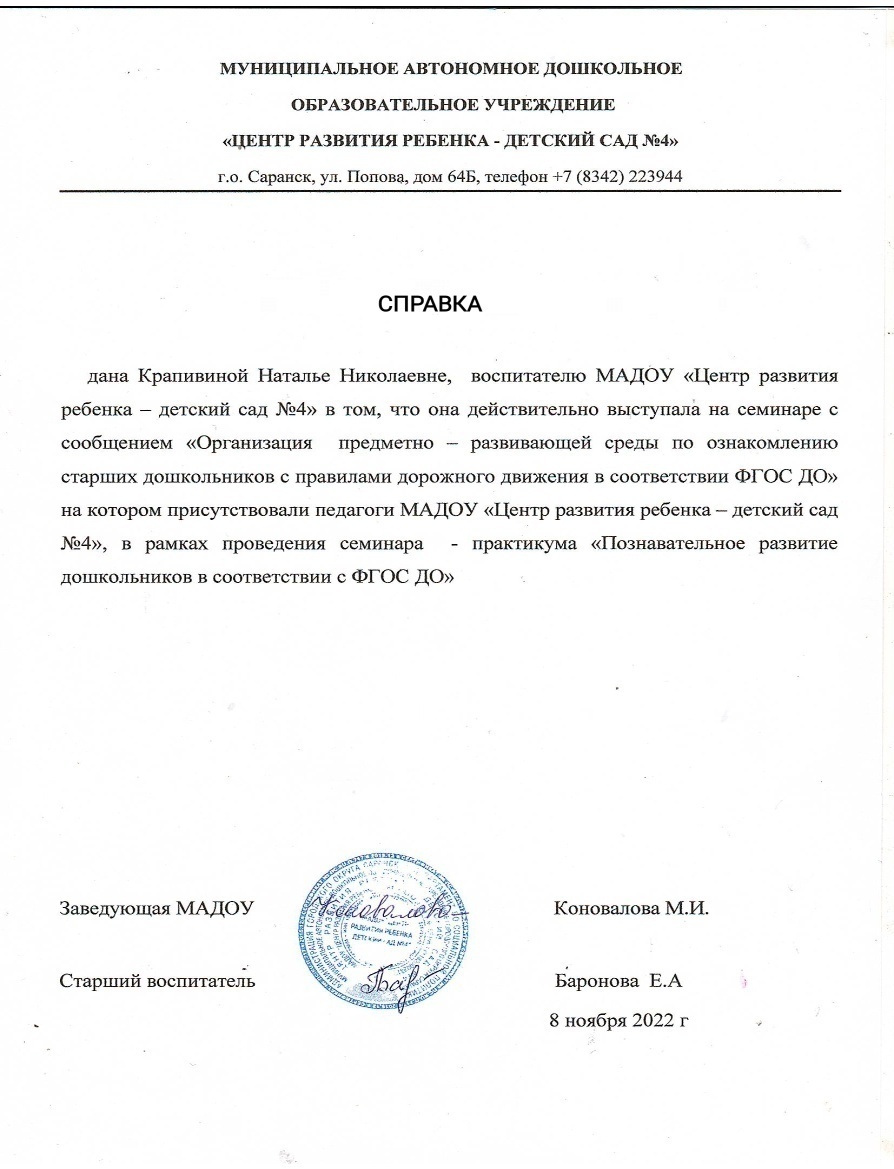 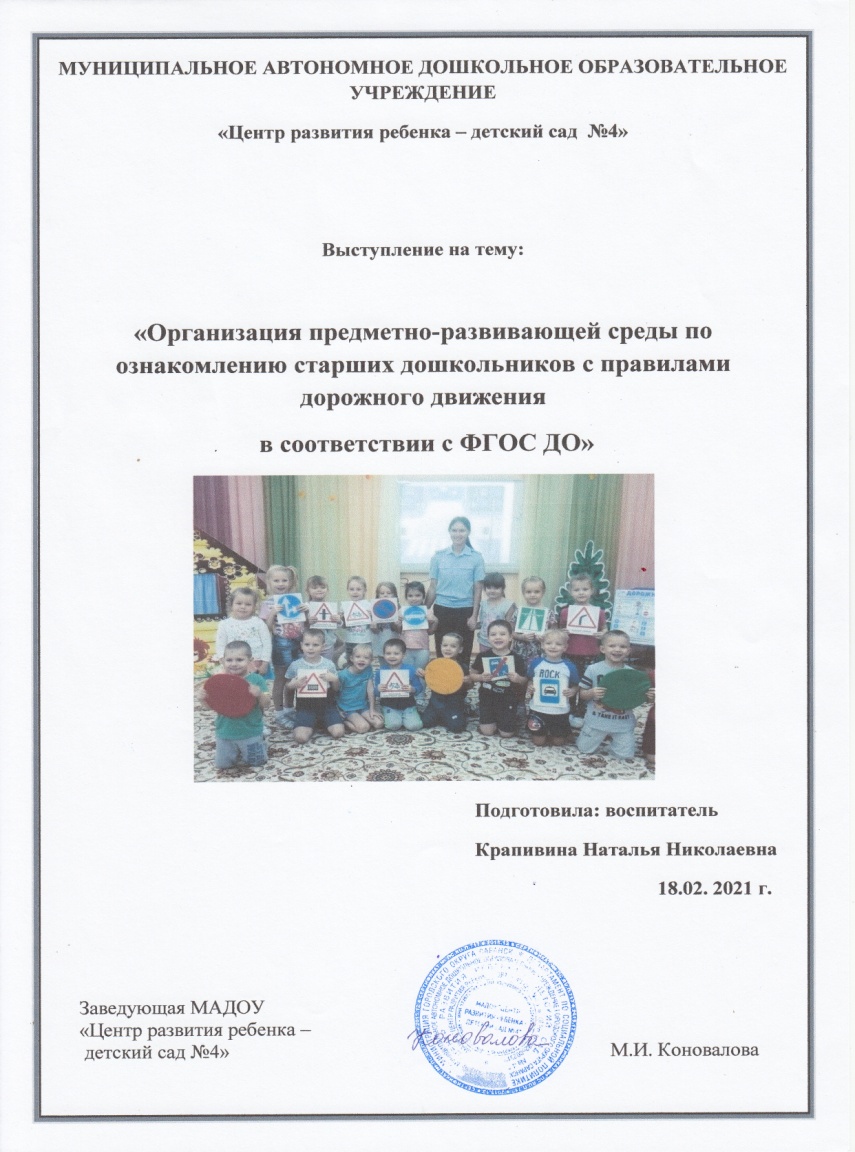 Российский уровень
Международный уровень
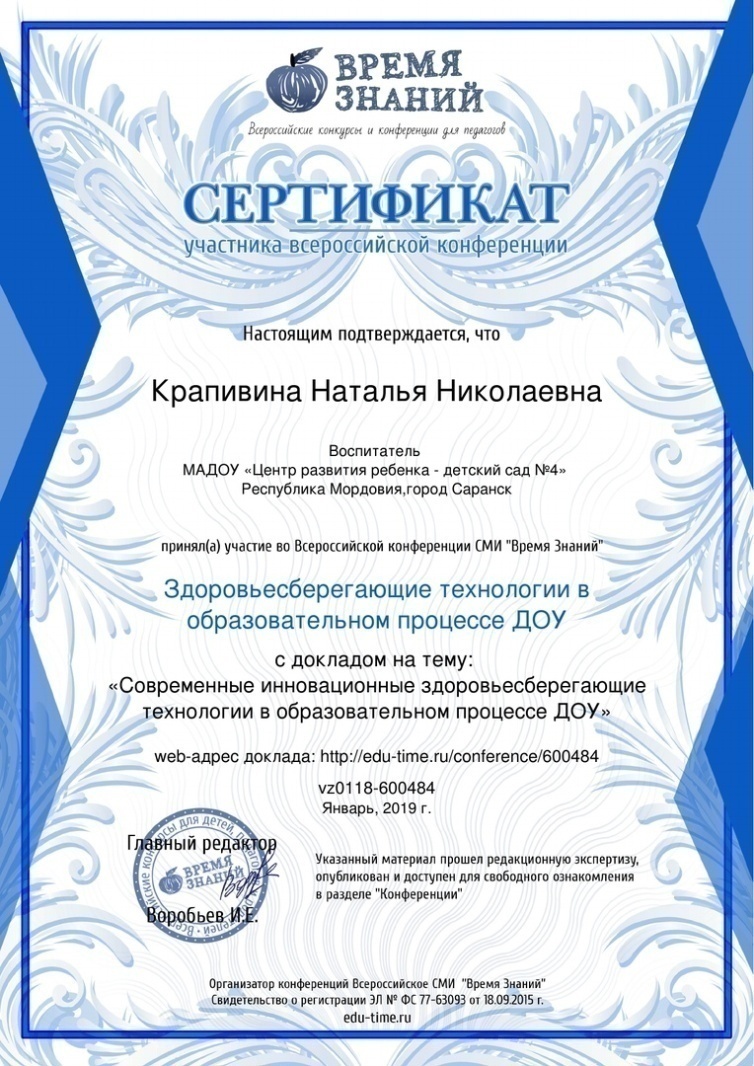 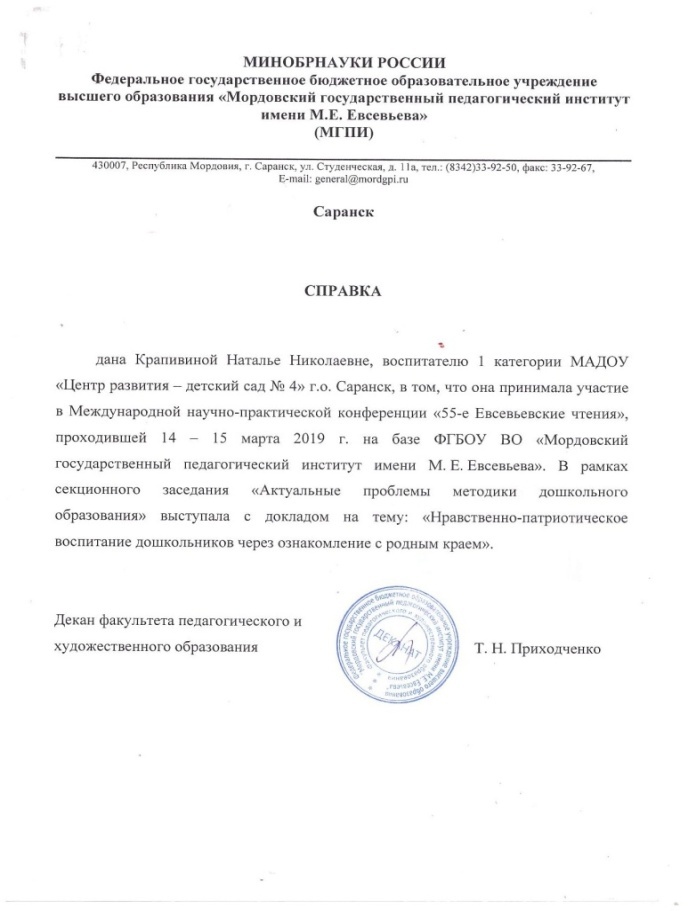 7. Проведение открытых занятий, 
мастер-классов, мероприятий
 Уровень образовательной организации
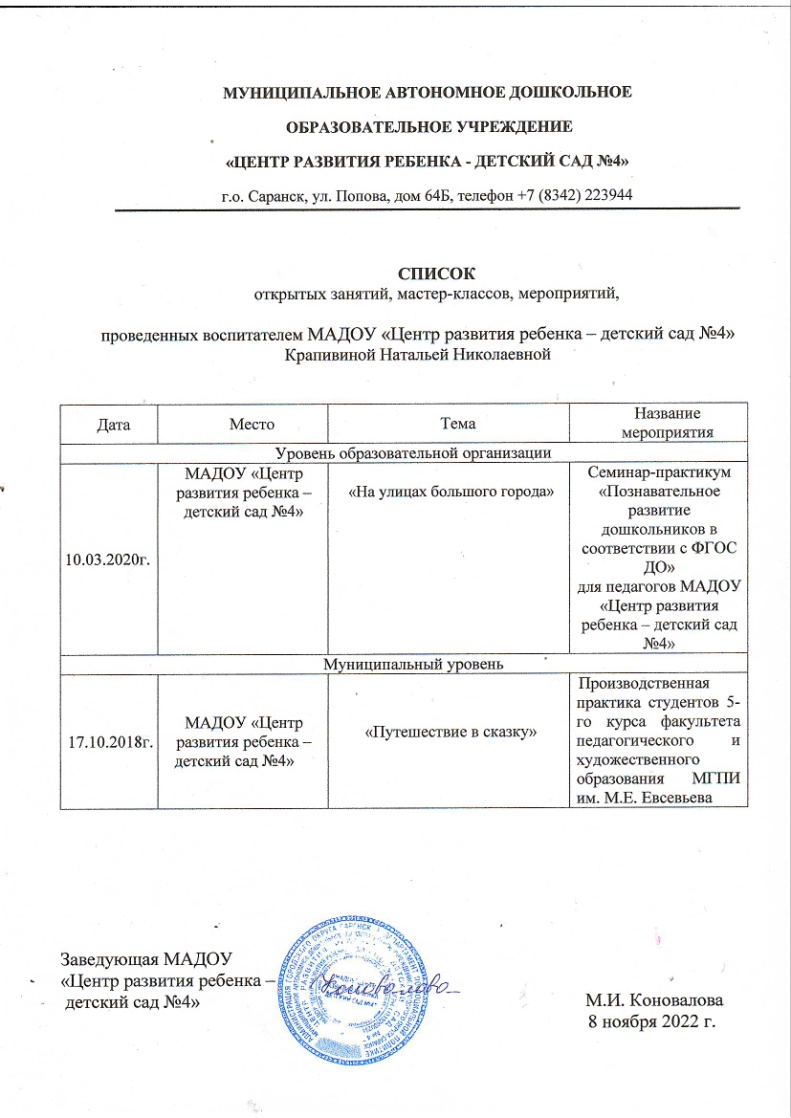 Уровень образовательной организации
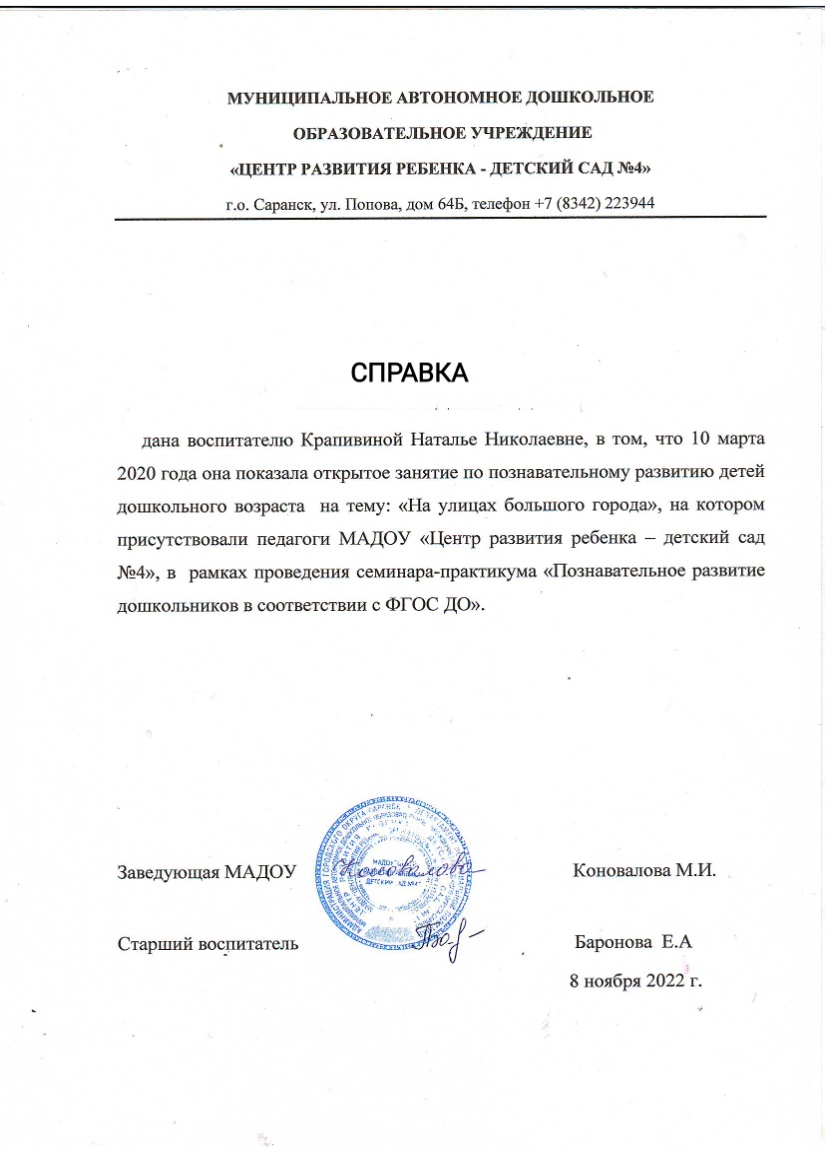 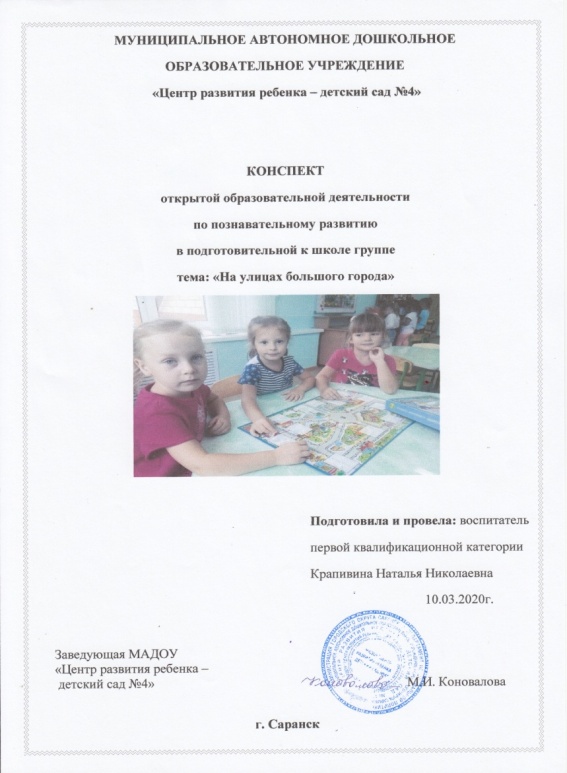 Муниципальный уровень
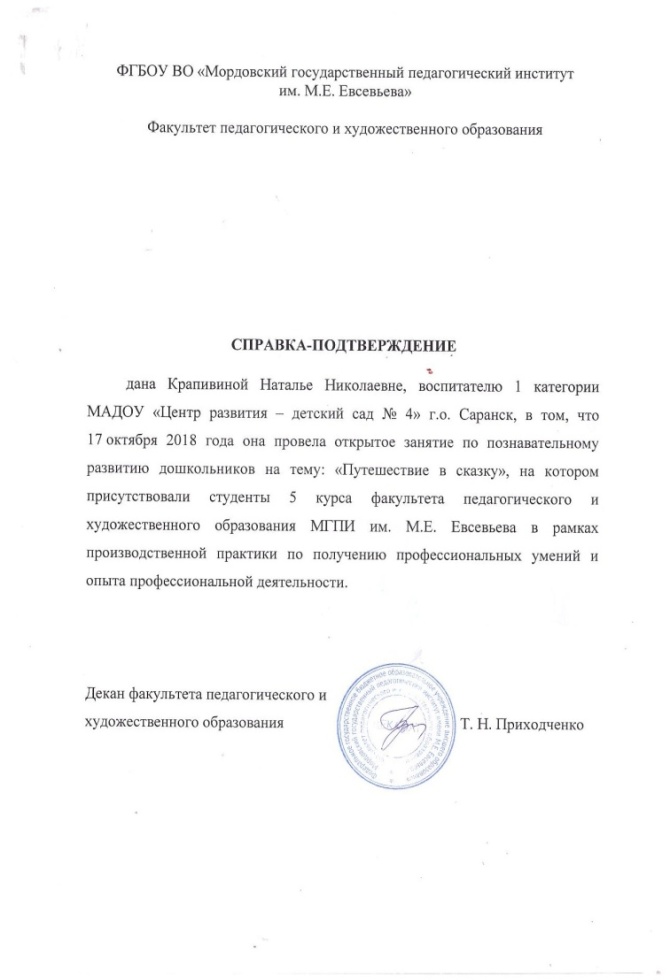 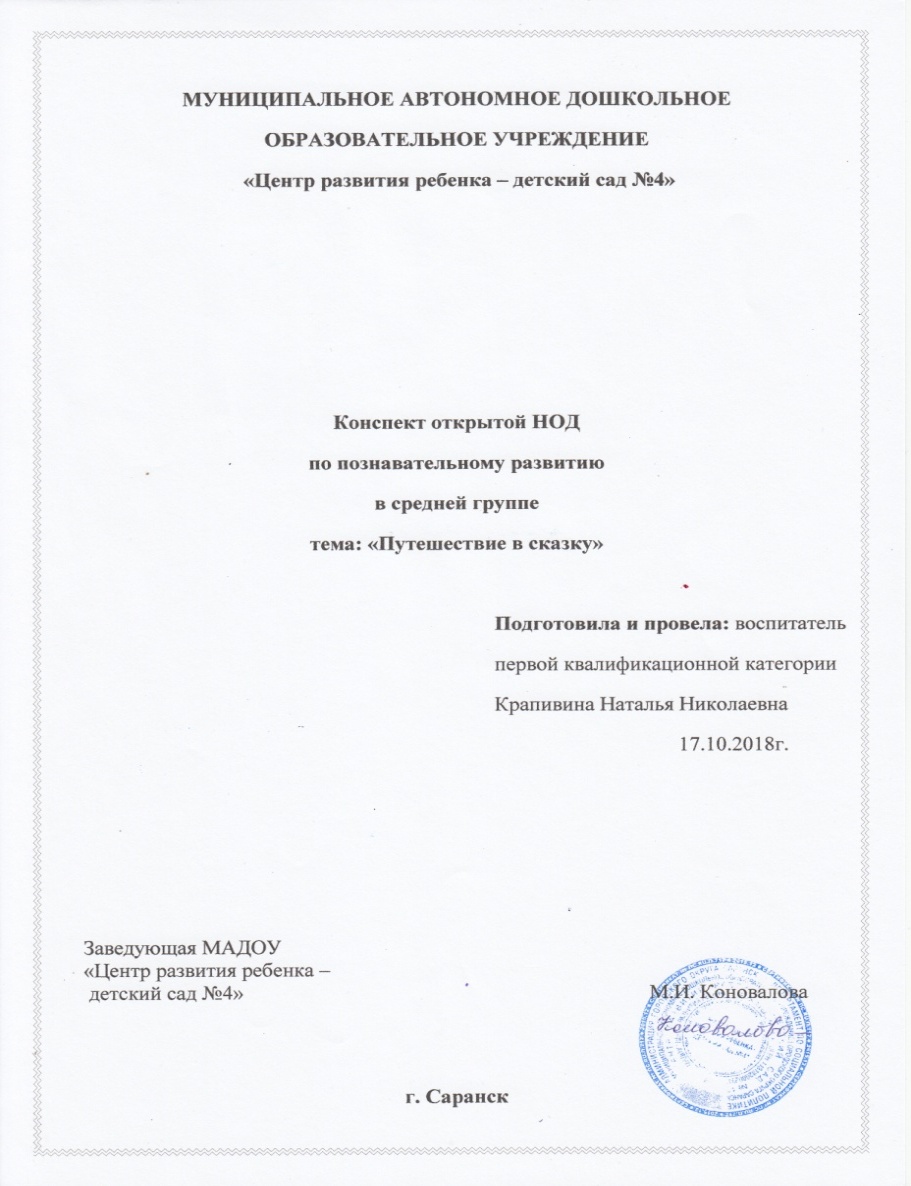 8. Экспертная деятельность
 Интернет
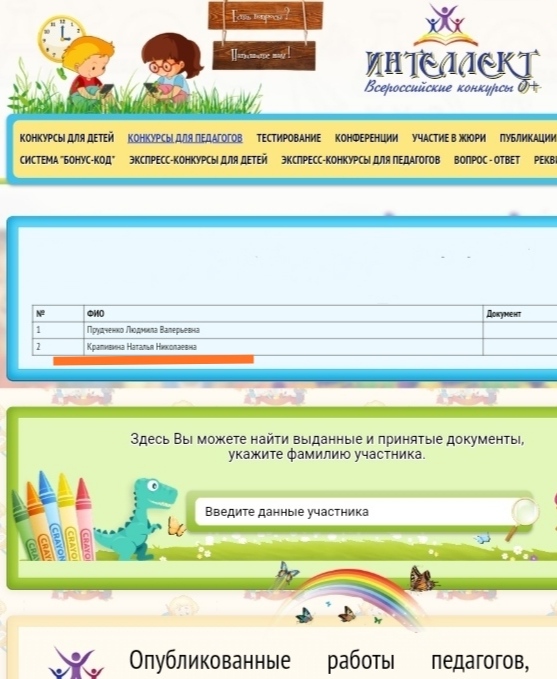 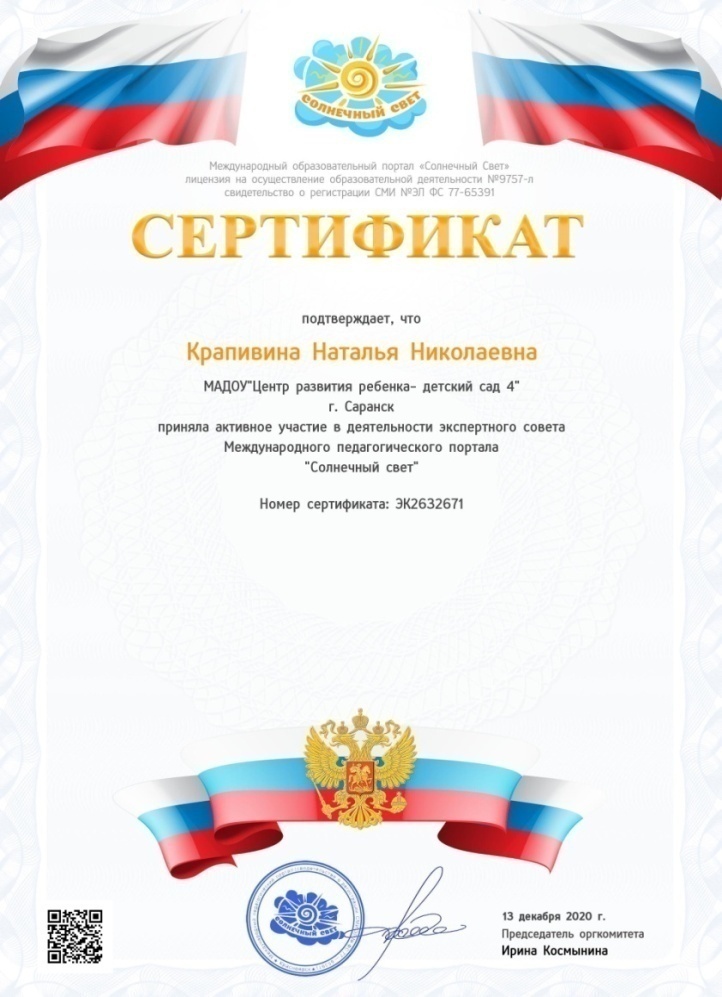 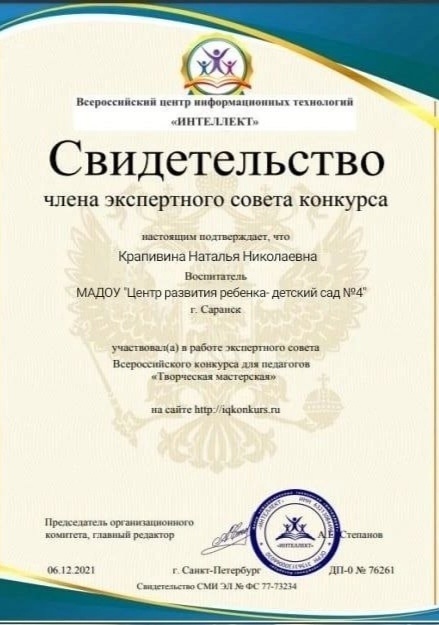 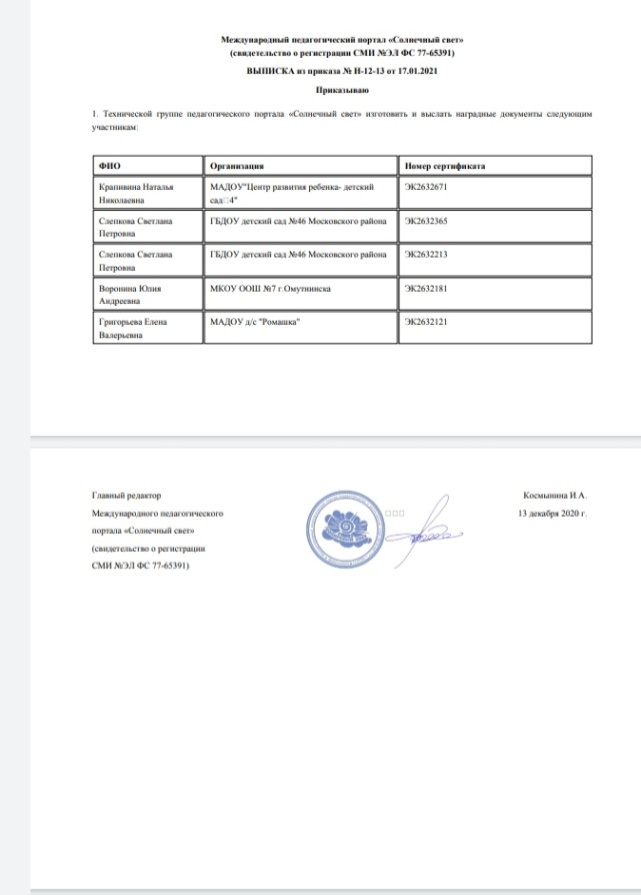 9. Общественно – педагогическая активность педагога: участие в комиссиях, педагогических сообществах, в жюри конкурсов
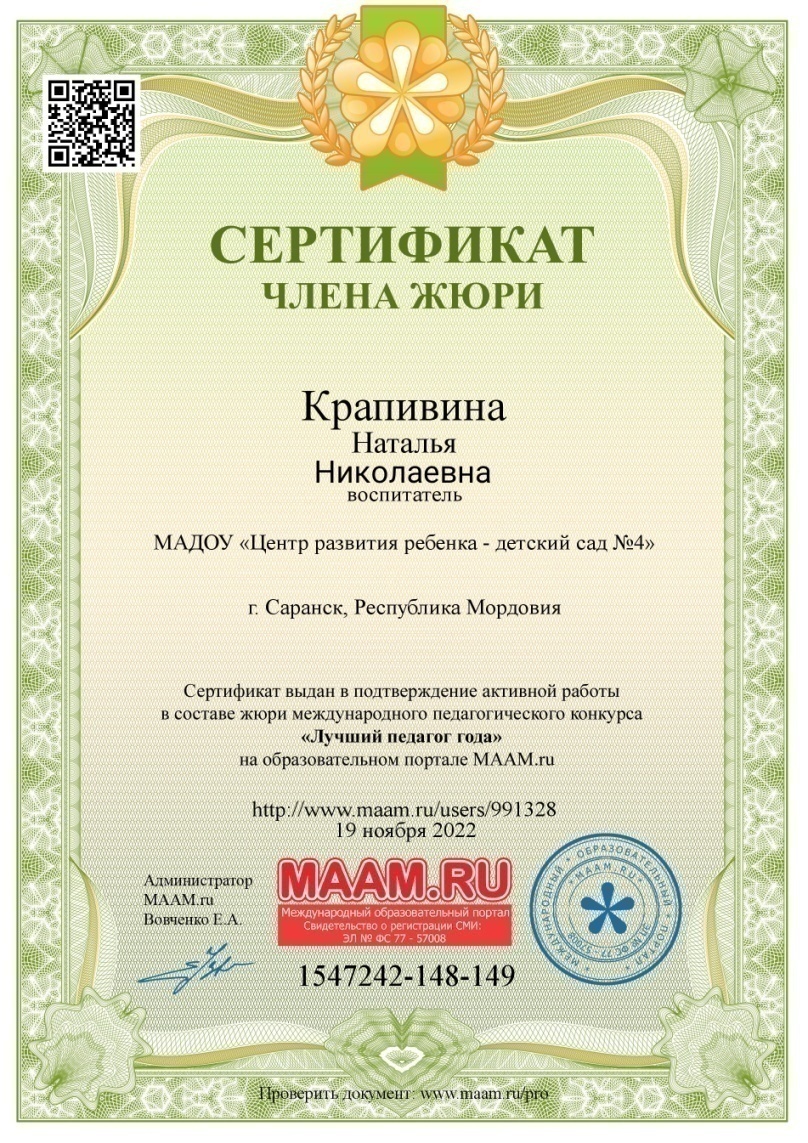 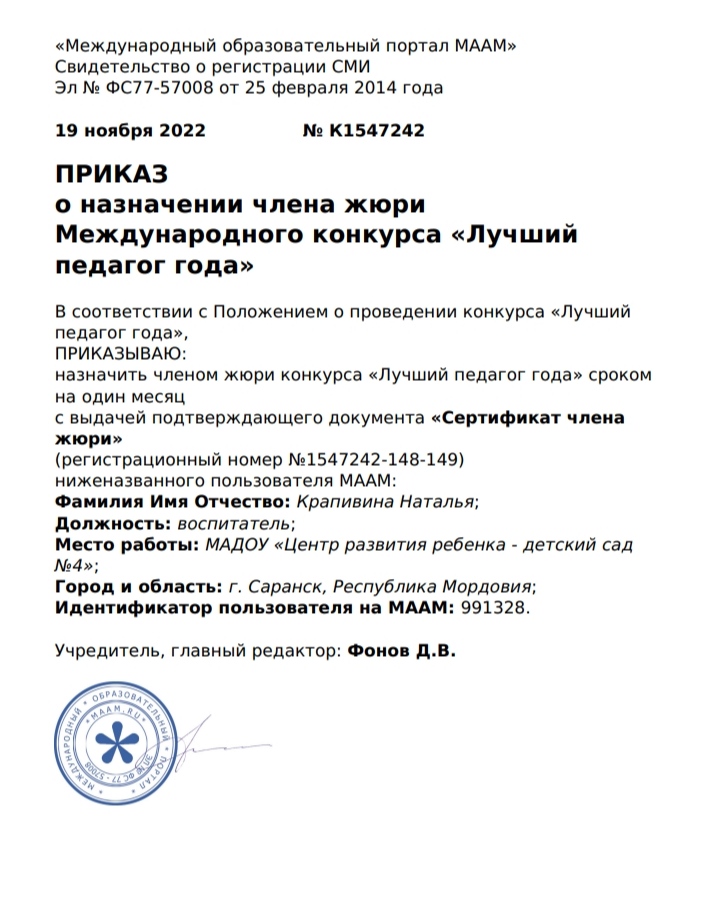 10. Позитивные результаты работы  
с воспитанниками.
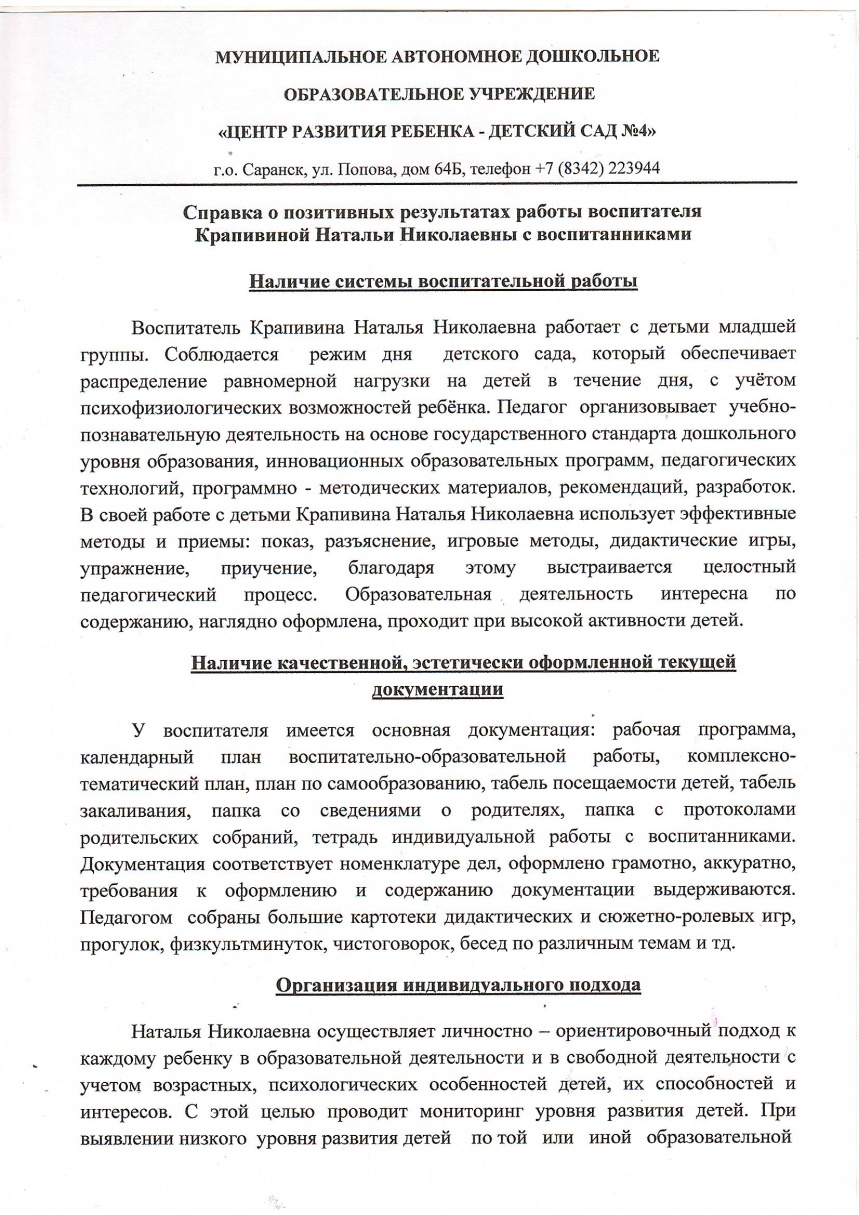 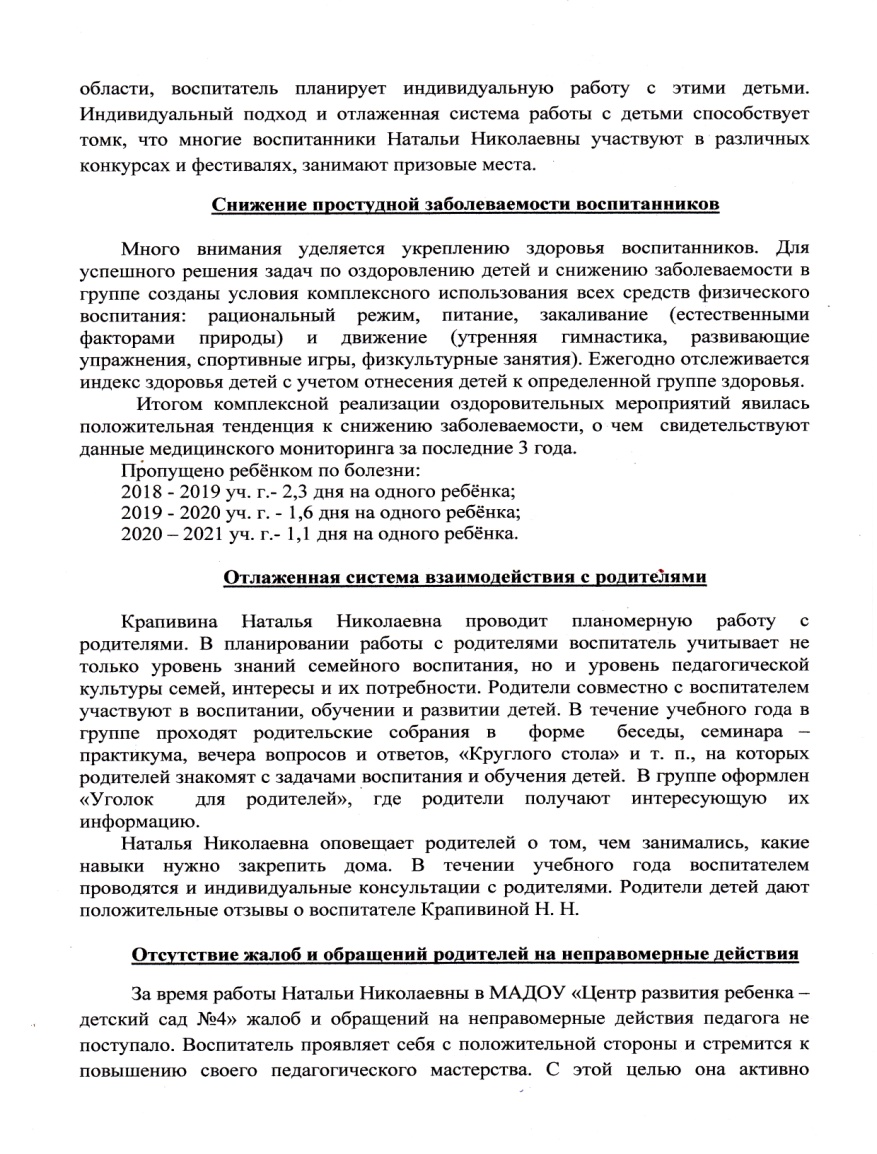 10. Позитивные результаты работы  
с воспитанниками.
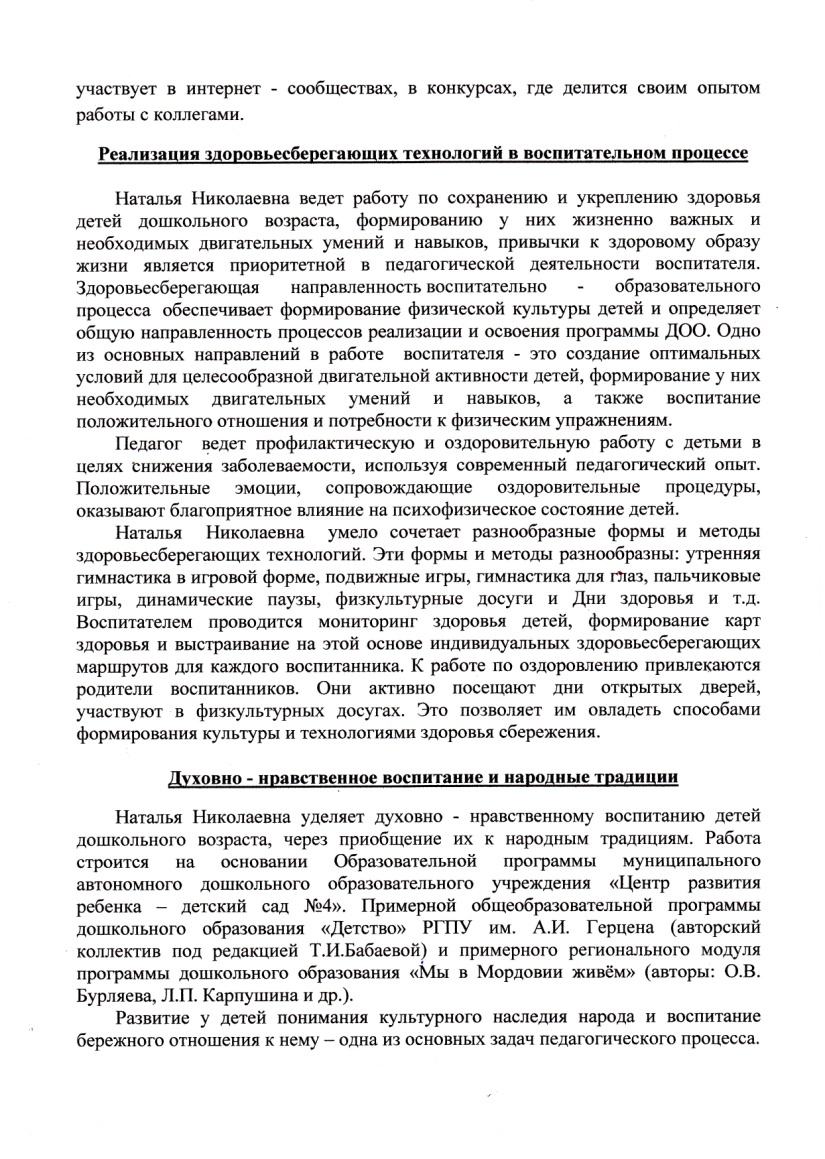 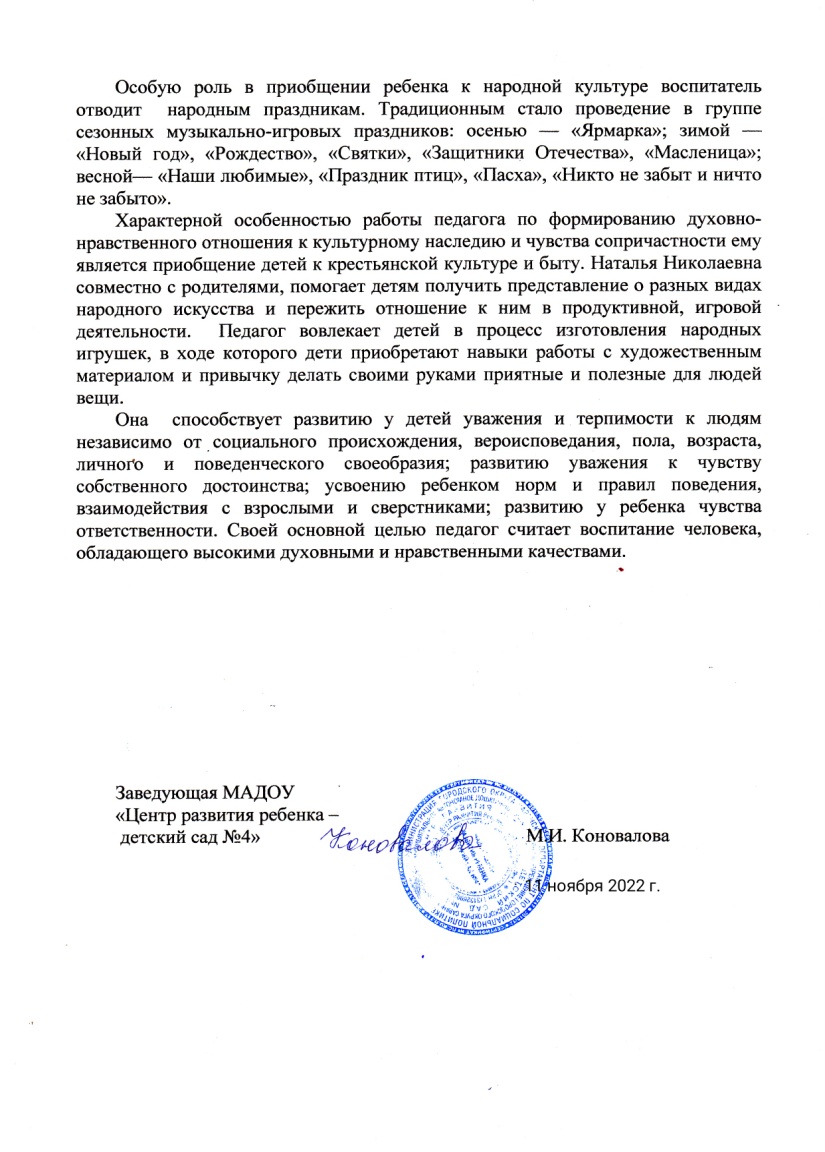 11. Качество взаимодействия 
с родителями.
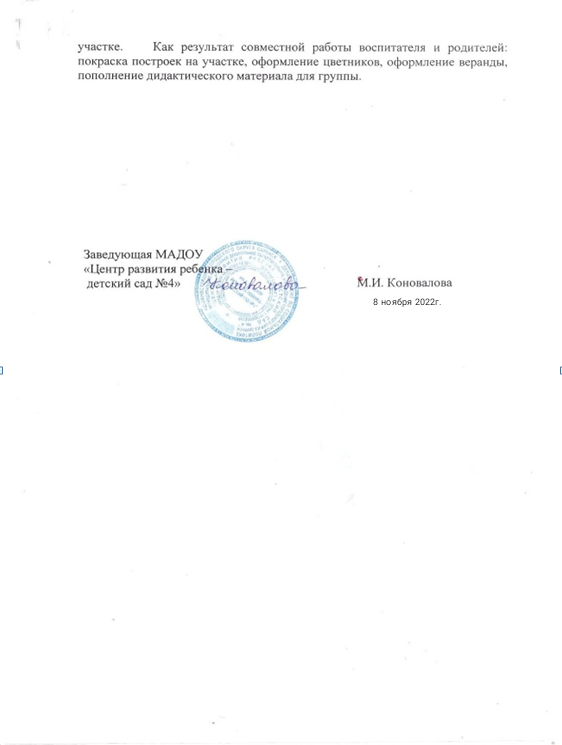 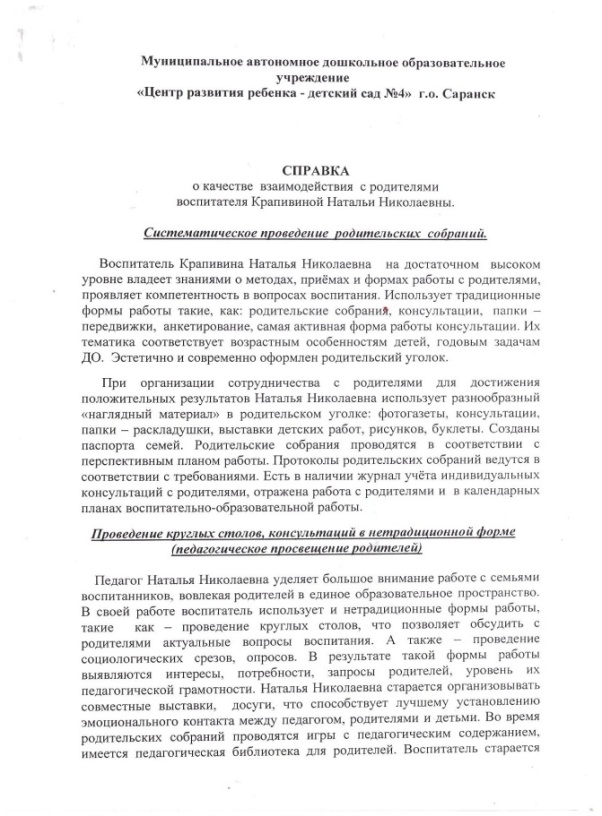 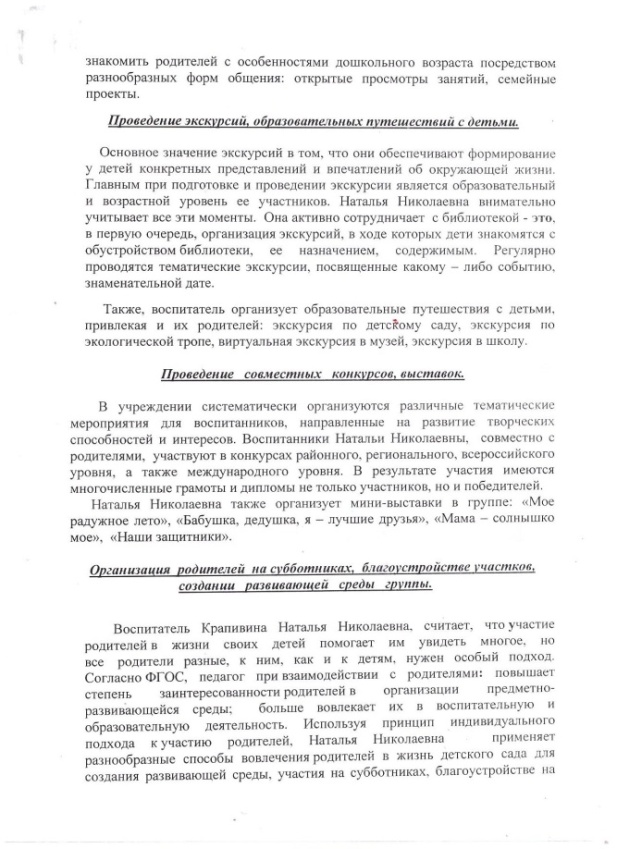 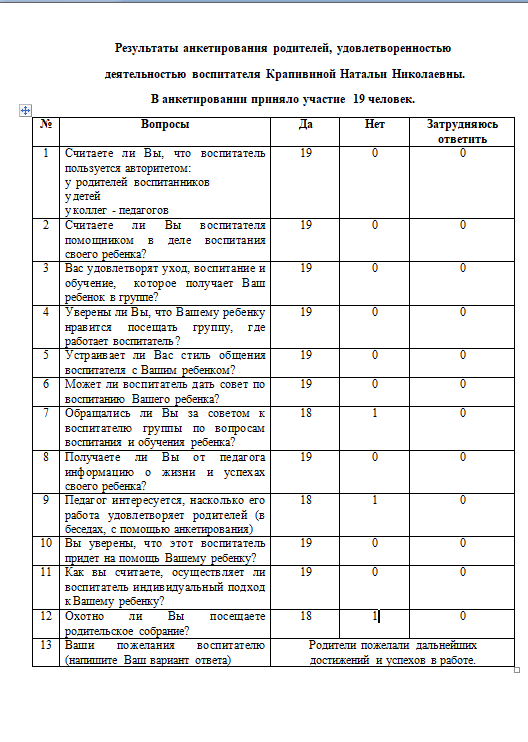 13. Участие педагога в профессиональных конкурсах.
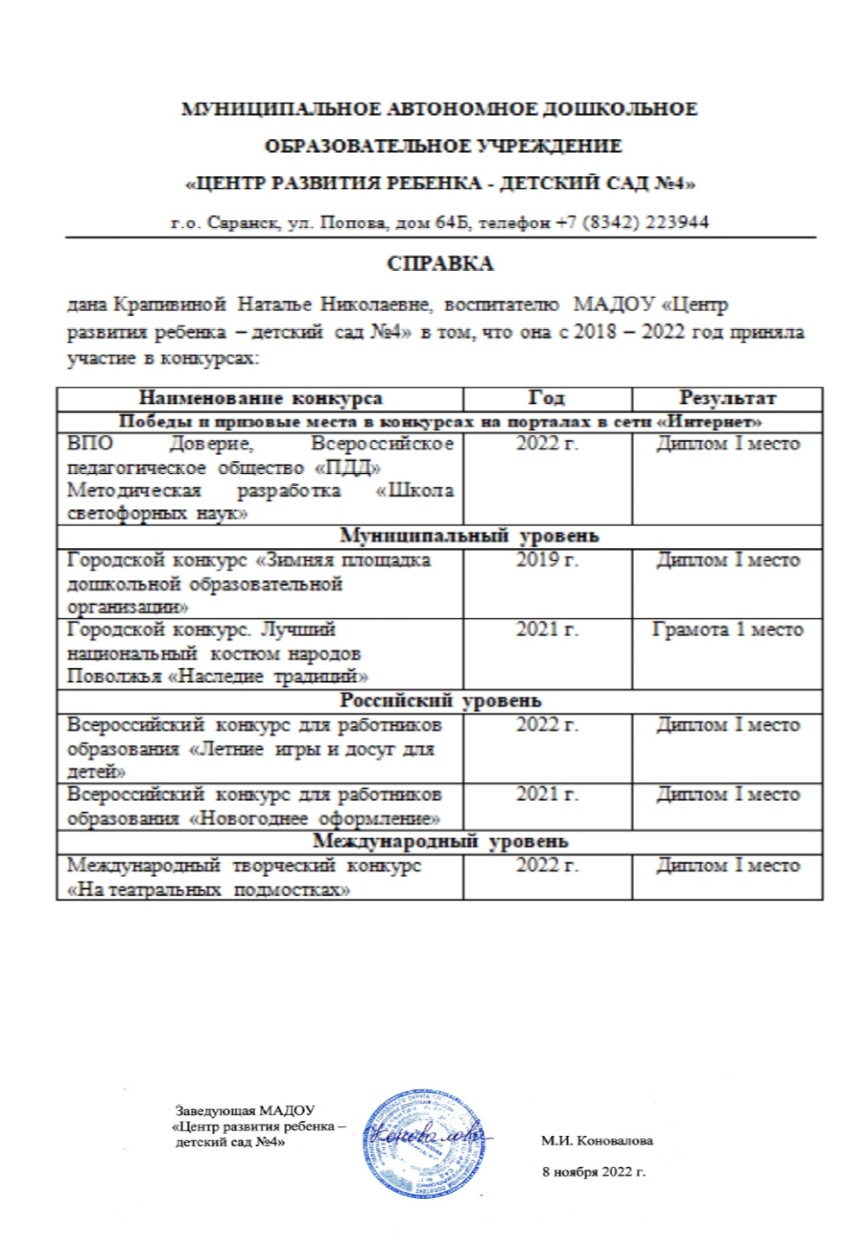 Победа и призовые места в конкурсах на порталах сети «Интернет»
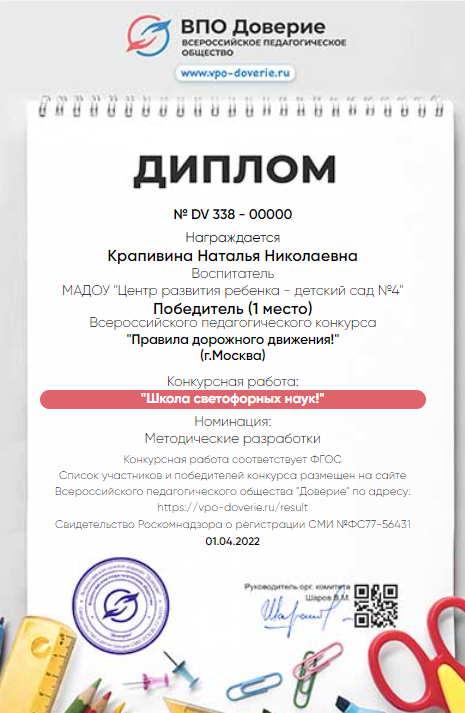 Муниципальный уровень
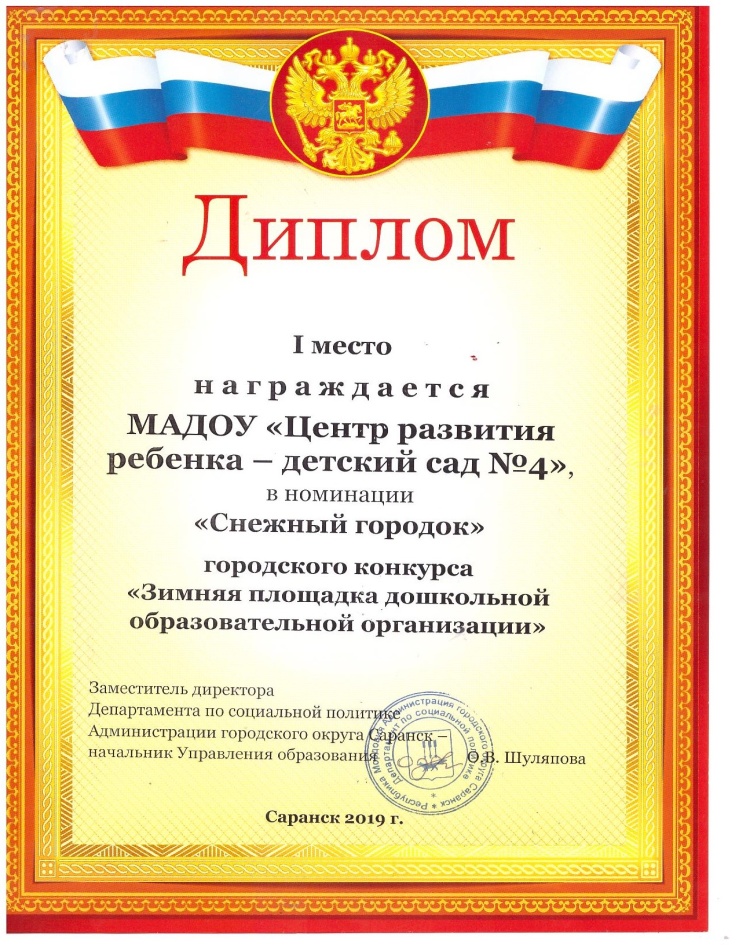 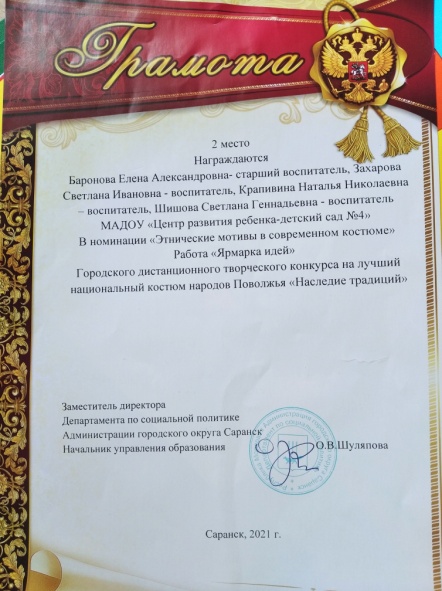 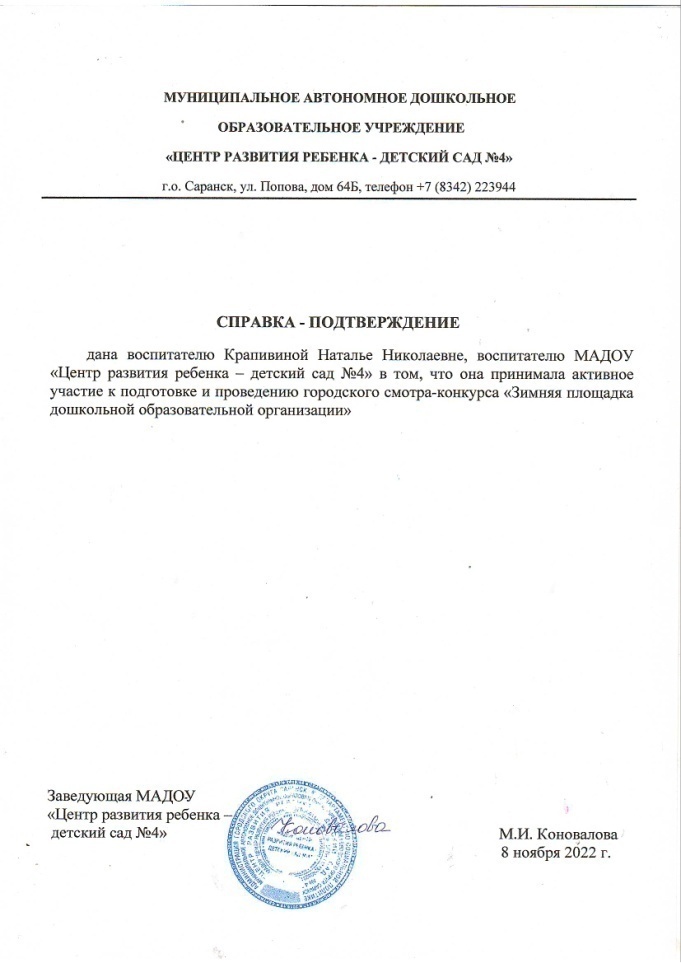 Российский  уровень
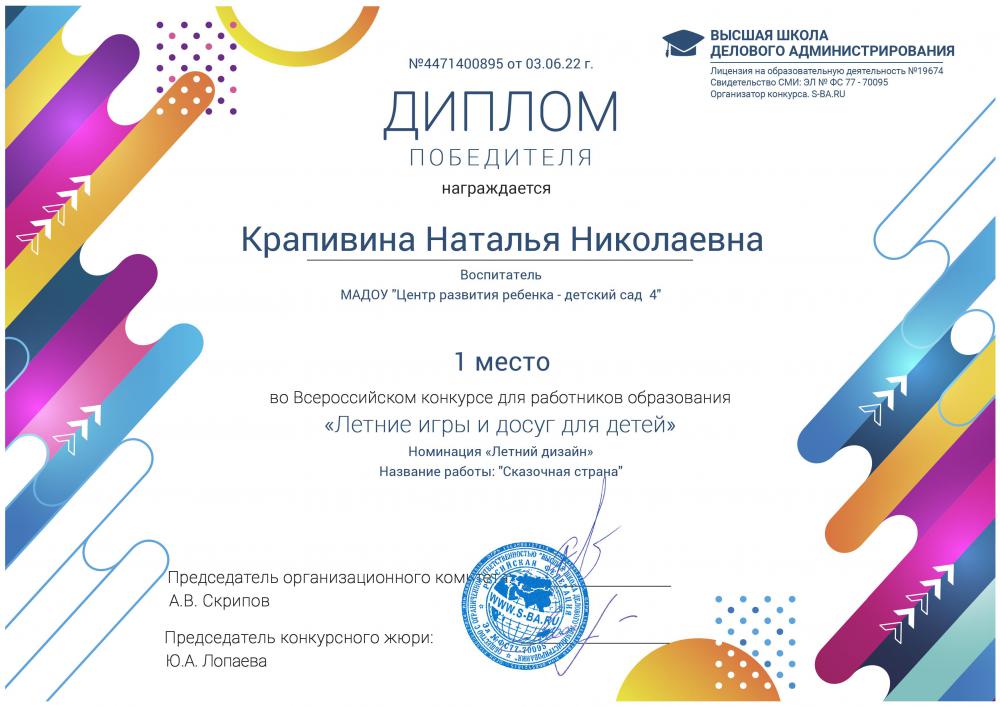 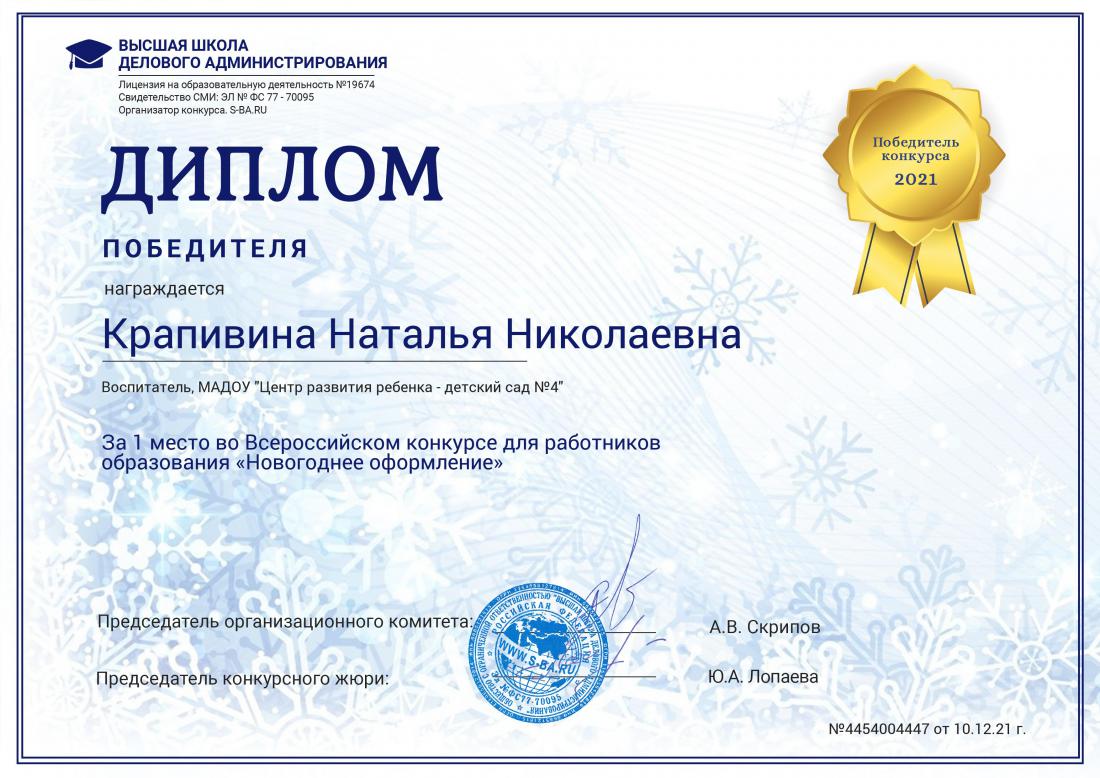 Международный уровень
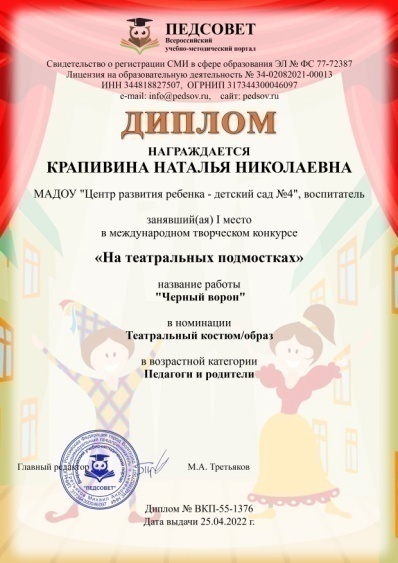 14. Награды  и поощрения
Поощрения с различных сайтов и порталов сети «Интернет»
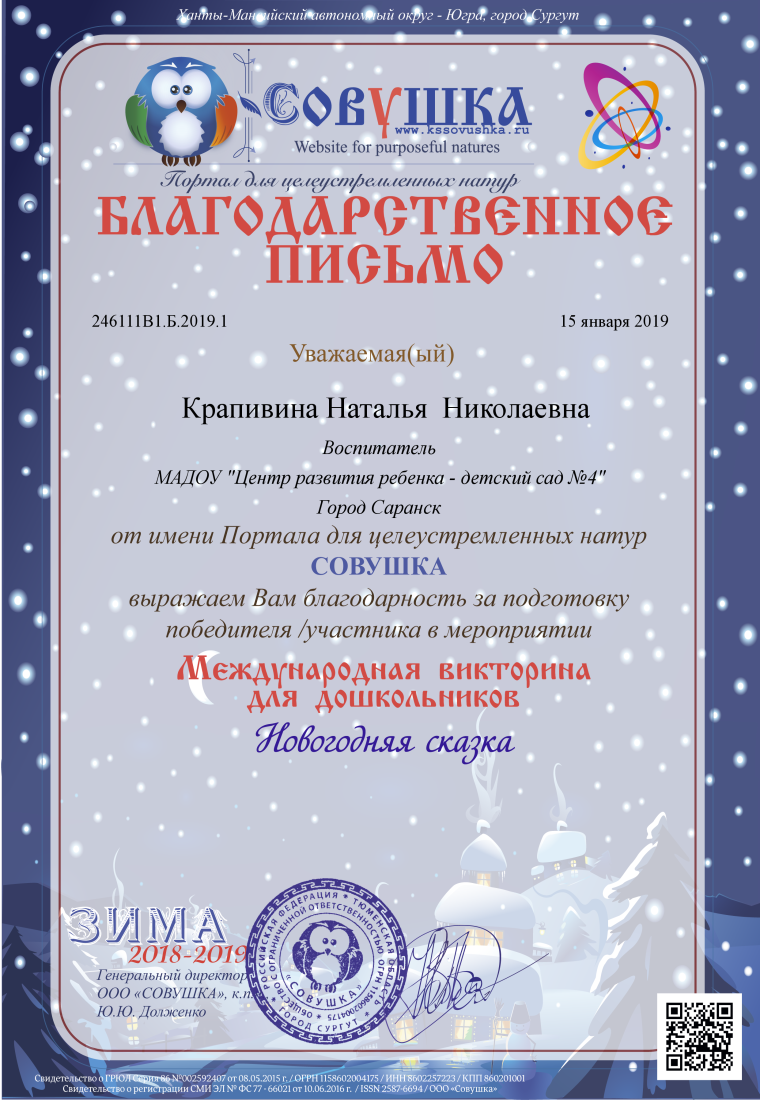 Муниципальный уровень
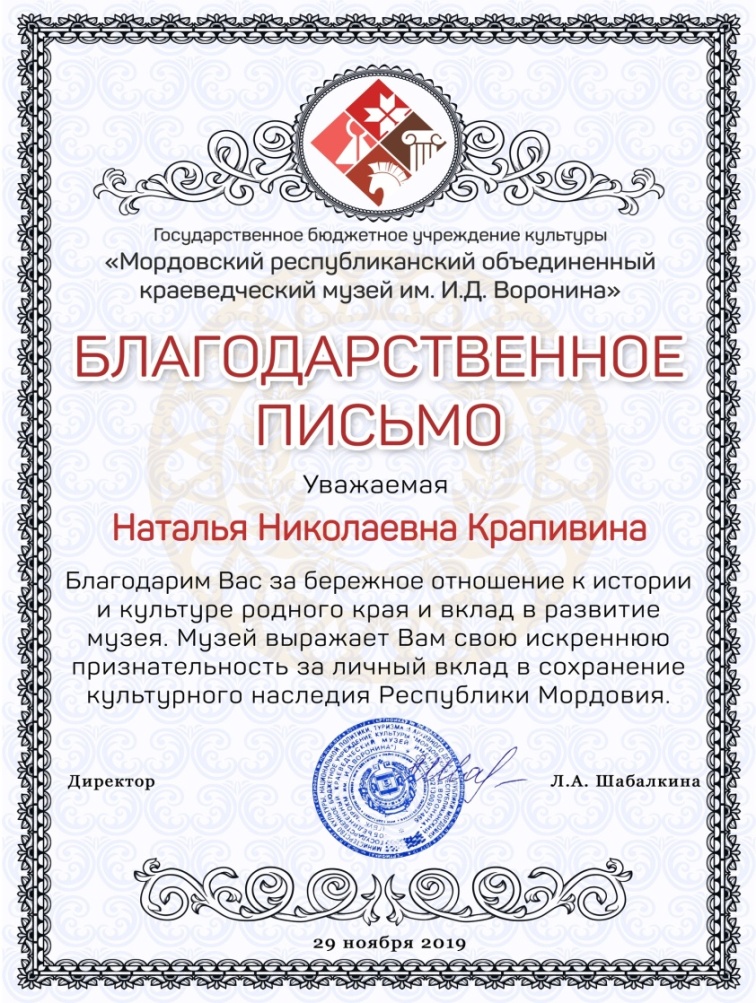 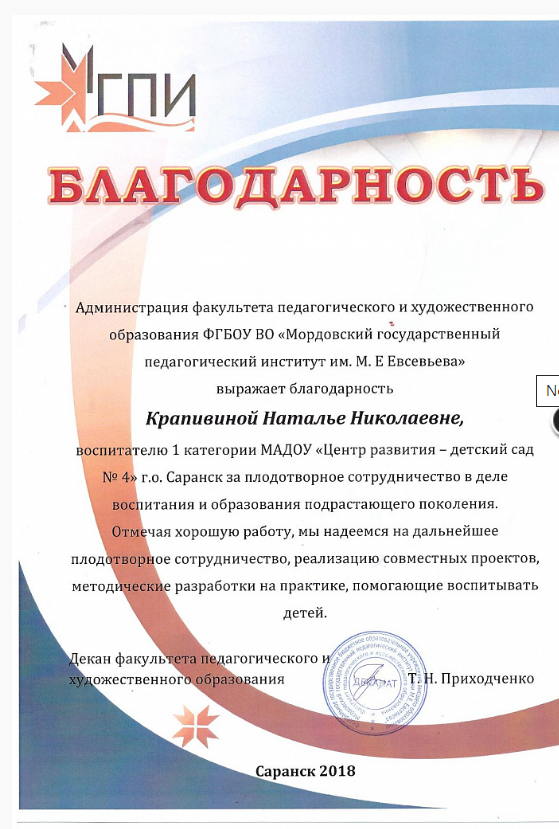 Республиканский уровень
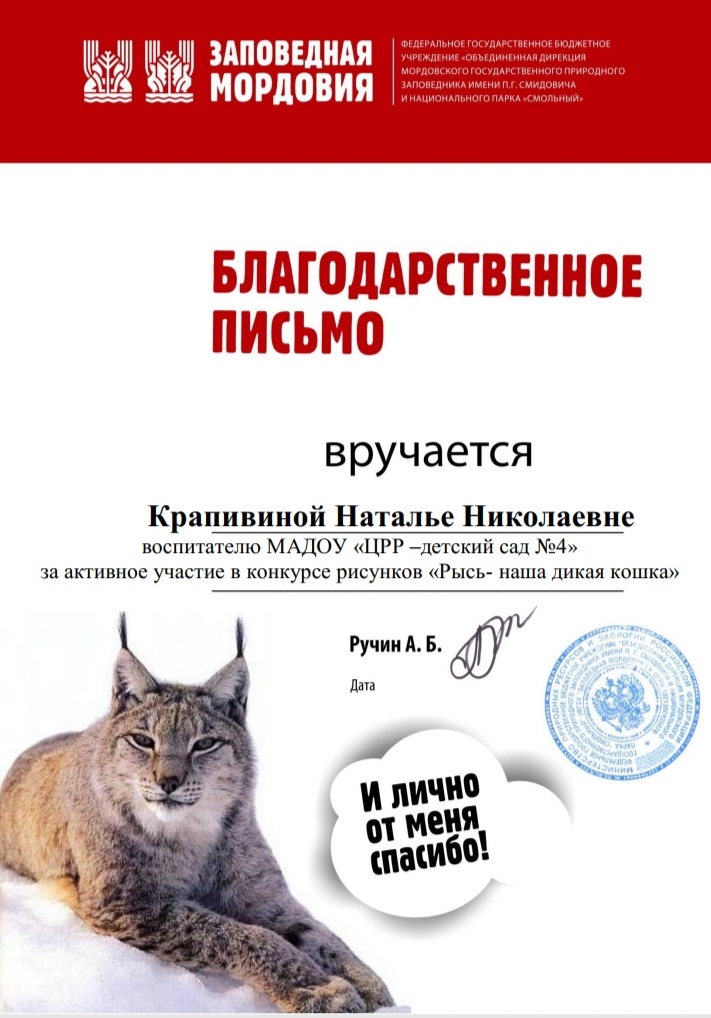 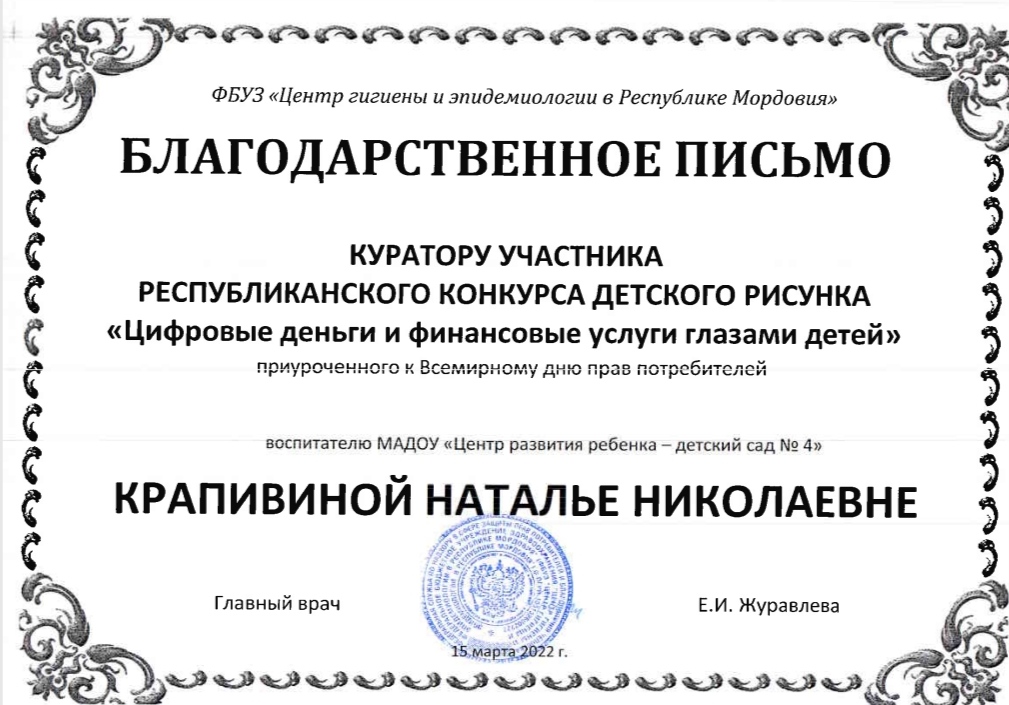 Российский уровень
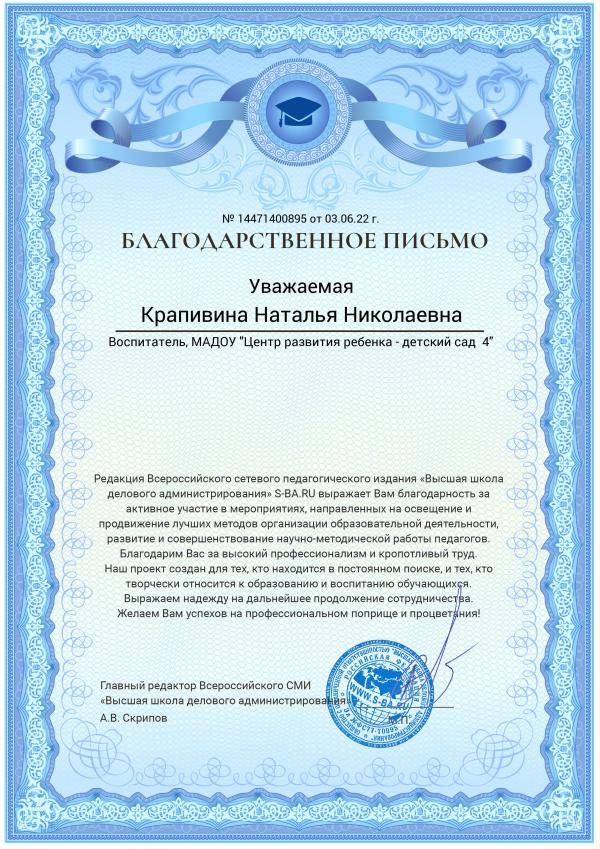 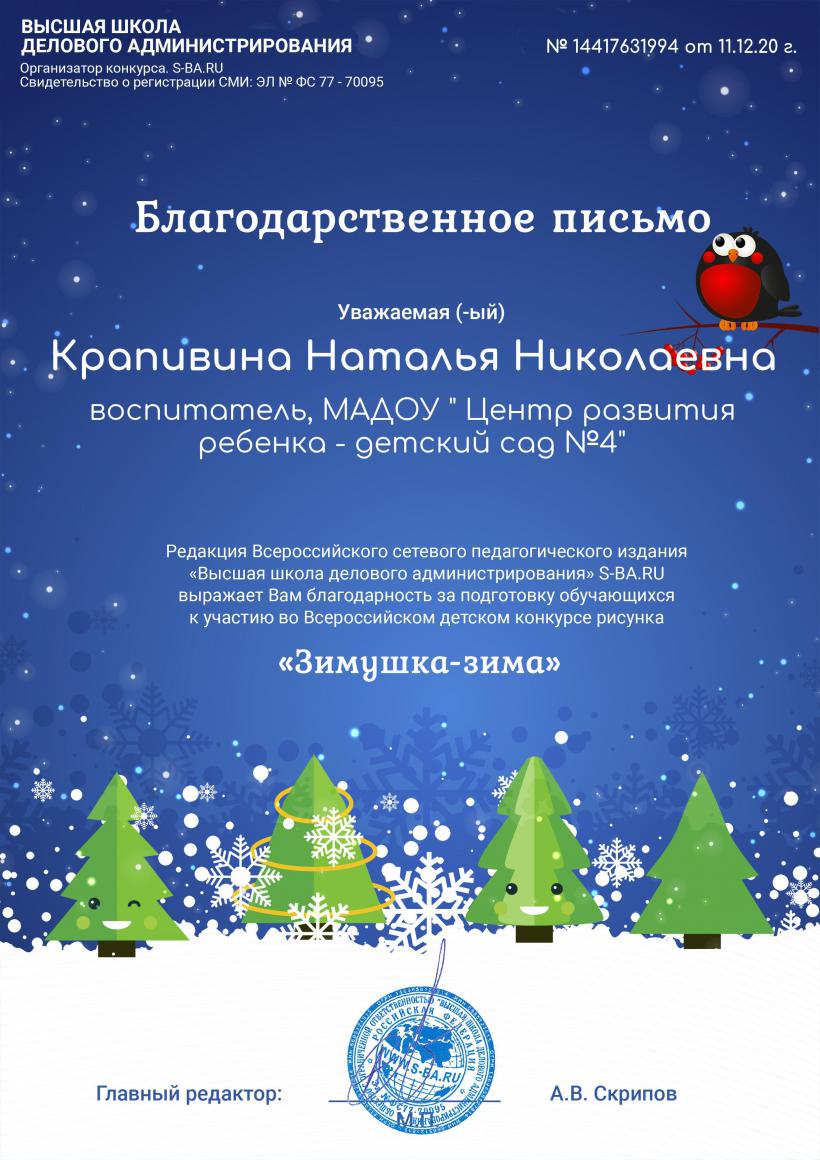